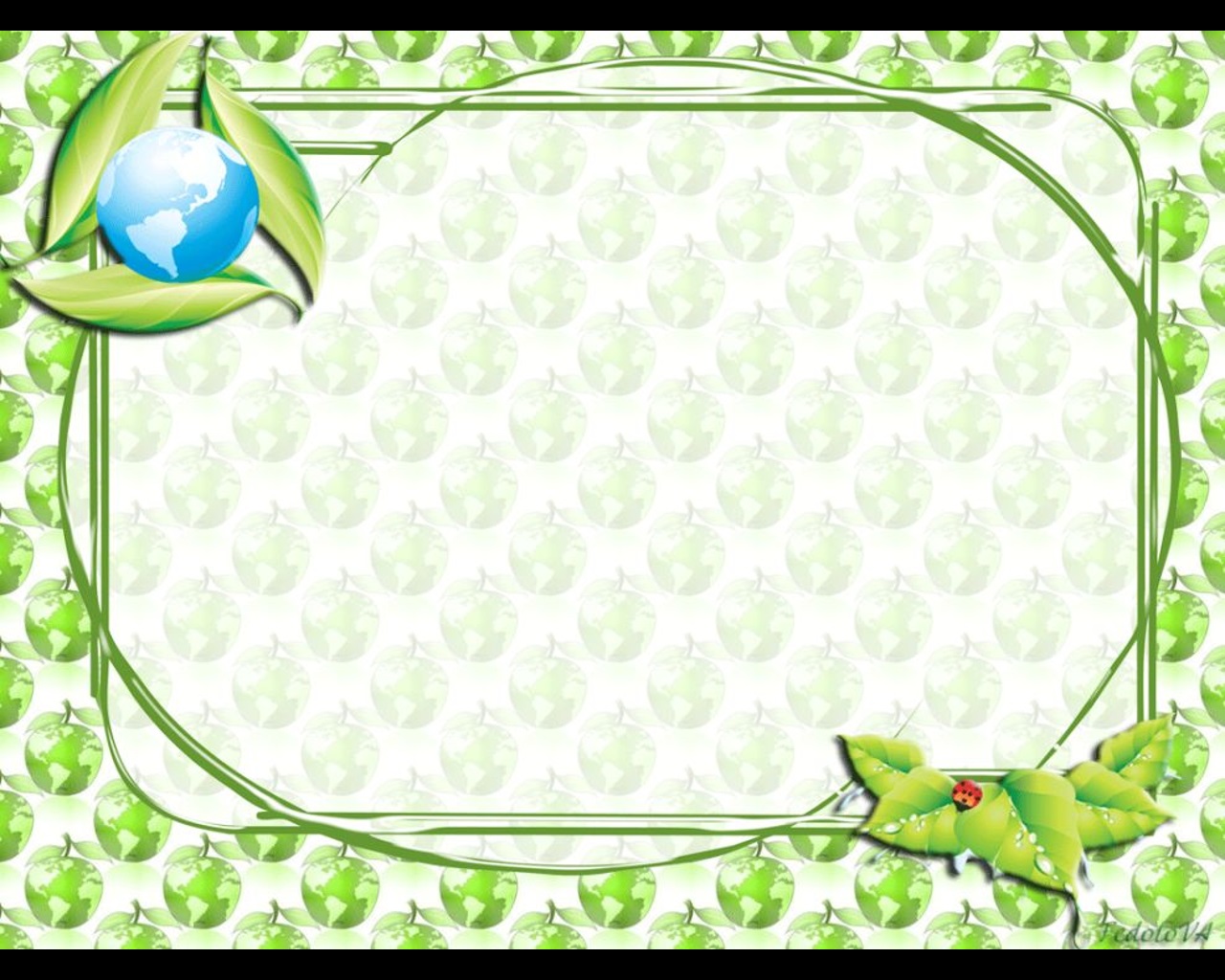 Муниципальное дошкольное образовательное учреждение детский сад № 51 город Рыбинск Ярославская область
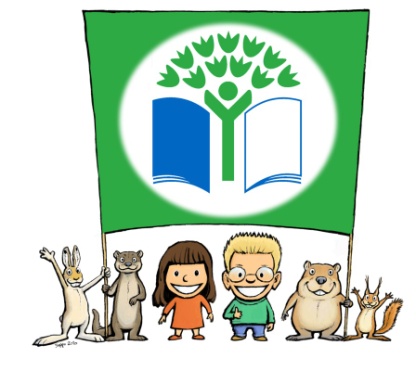 Отчет по программе 
«Эко- школы / Зеленый Флаг»
2018-2019 учебный год

Тема«Здоровый образ жизни»
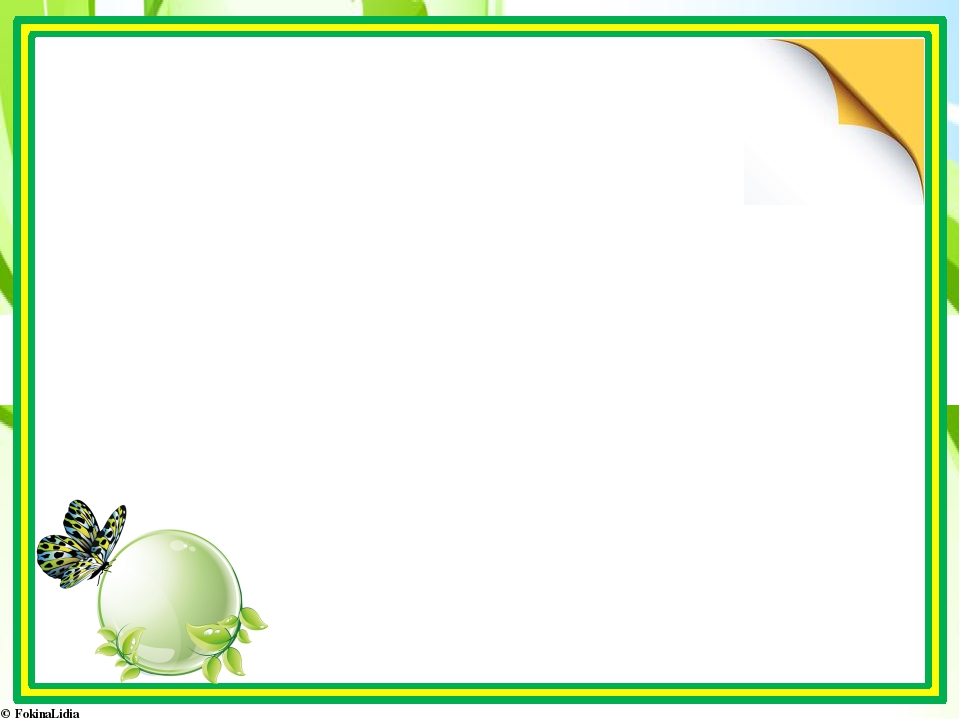 Наш детский сад расположен в  древнем и красивом городе Рыбинске Ярославской области. У нас много красивых парков, есть даже свое море, так любовно мы  называем Рыбинское водохранилище . Наш город по праву называют «волжской жемчужиной». 
         Мы очень любим свой город и хотим сохранить его чистым и красивым. 
         В 2018-2019 учебном году мы впервые стали участниками международной программы «Эко-школы /Зеленый флаг». Эко-совет определил тему «Здоровый образ жизни», так как только здоровый человек способен сохранить красоту, чистоту мира, обеспечить безопасность существования в нем. Девизом нашей природоохранной деятельности стали слова древнего мыслителя и философа из Китая Конфуция «Если хочешь изменить мир, начни с себя!»
                       Самые яркие и интересные события в рамках 
                        реализации плана действий в этом учебном году  
                         мы отразили в нашем отчете.
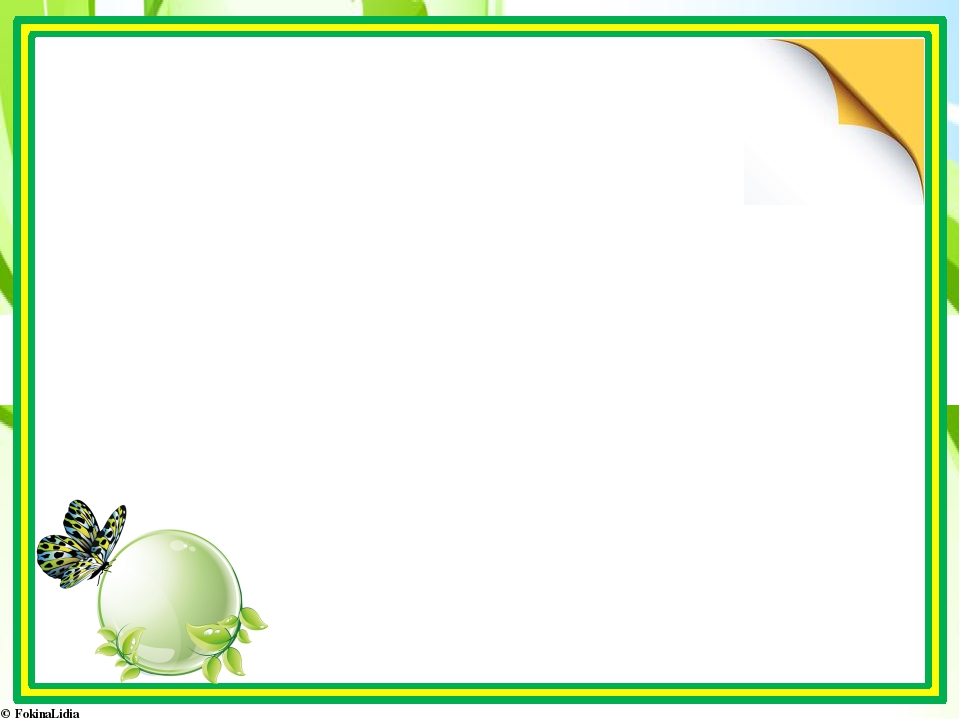 Конкурс семейного плаката «Мы за ЗОЖ!»
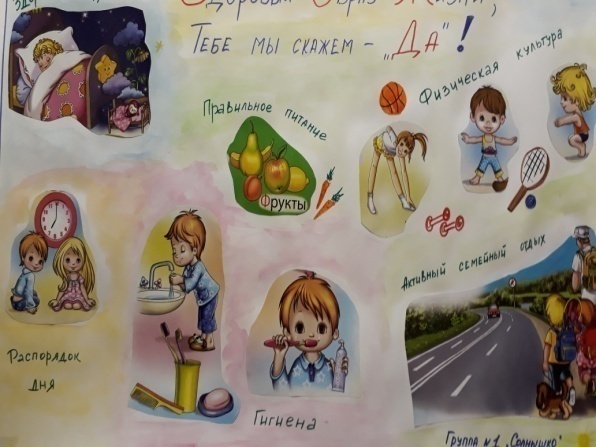 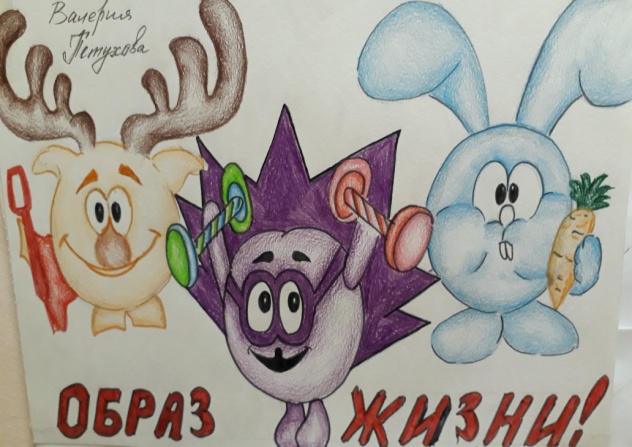 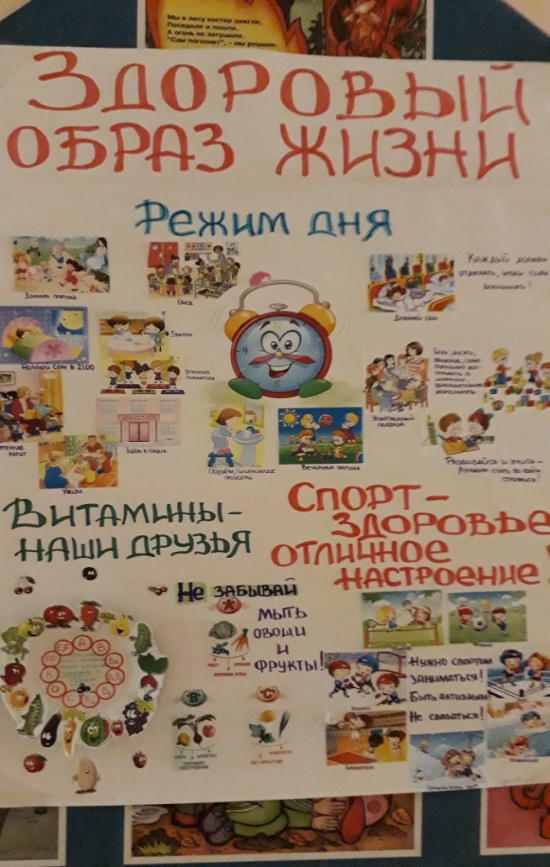 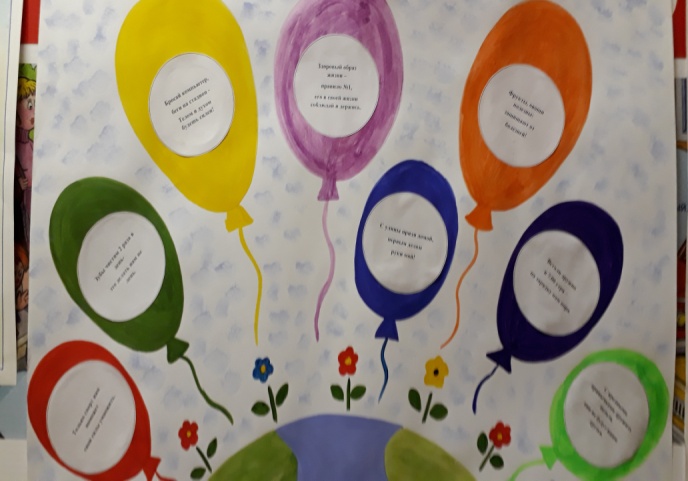 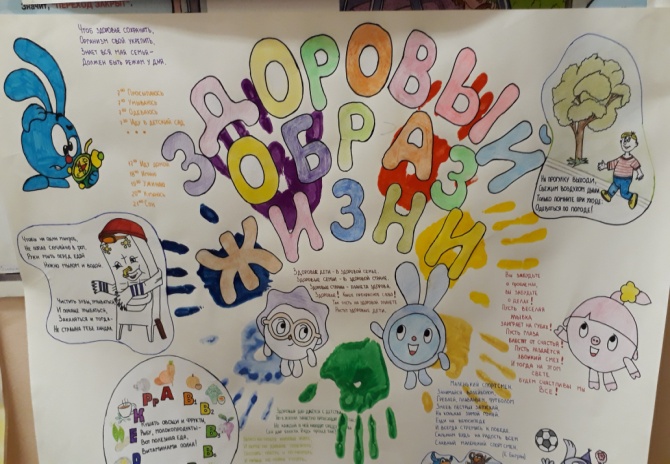 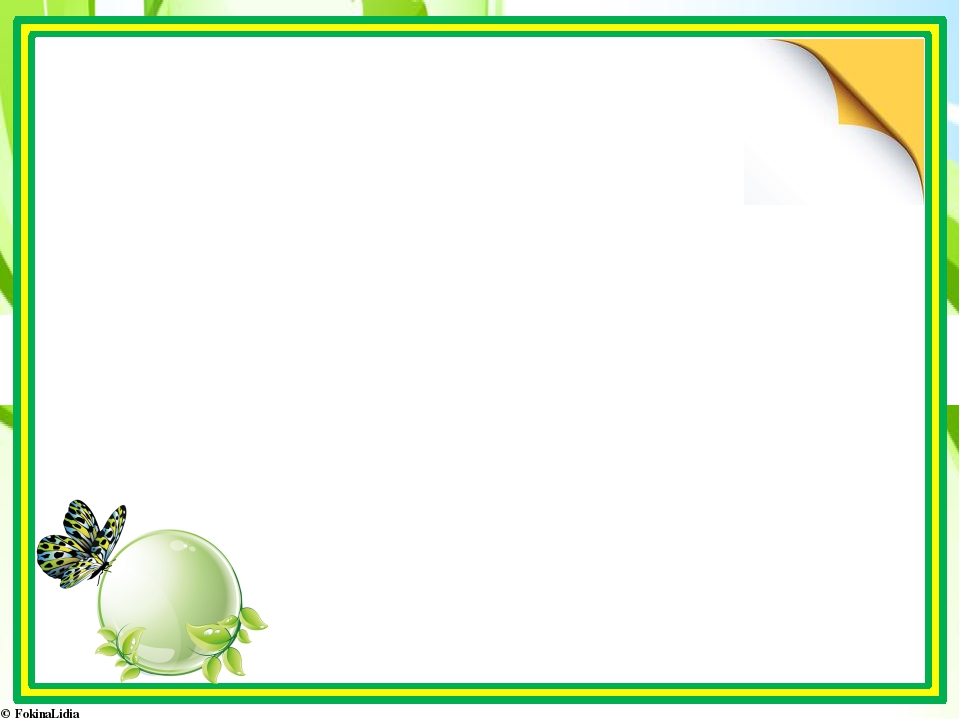 Акция «Батарейки, сдавайтесь!»
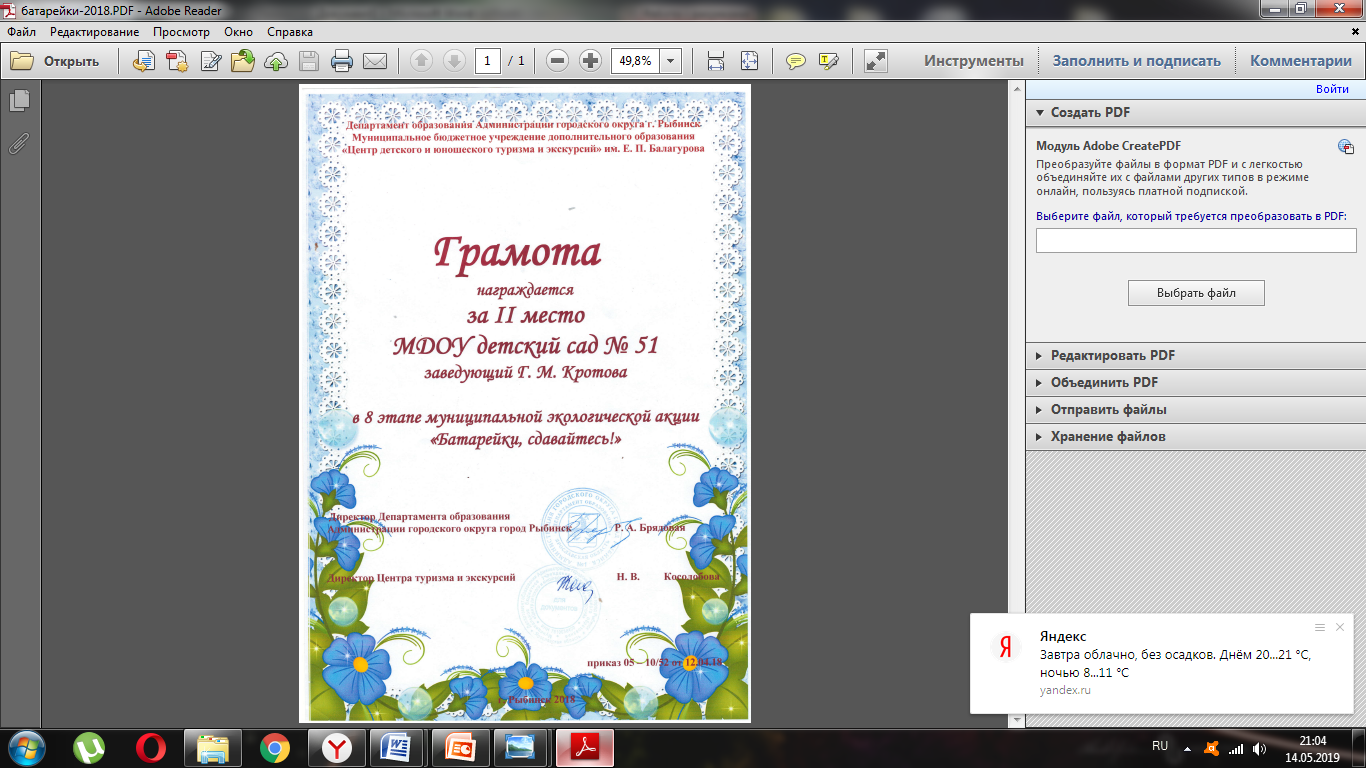 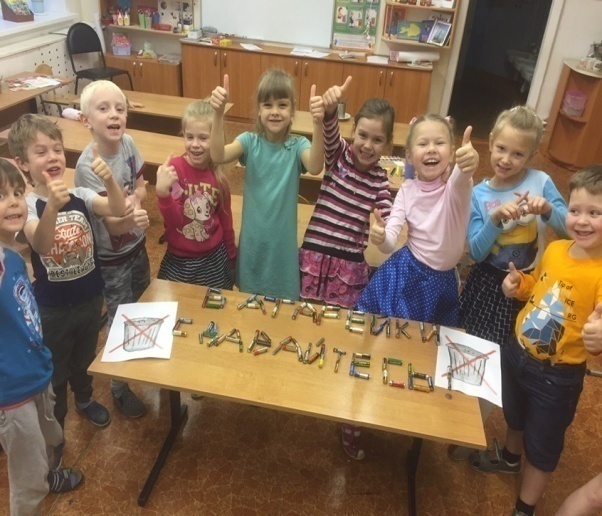 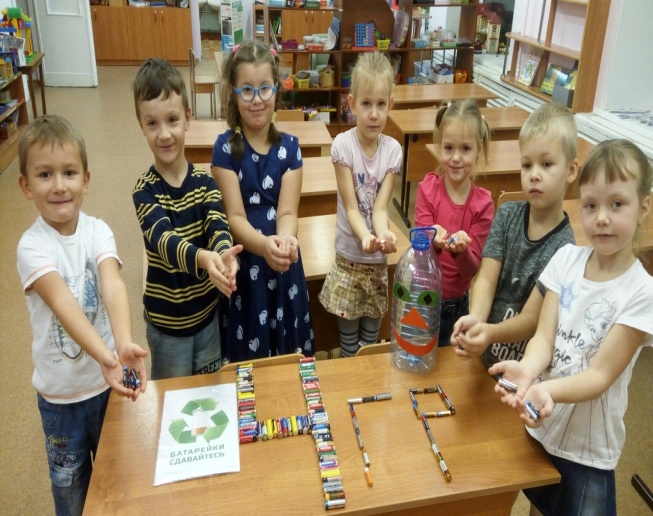 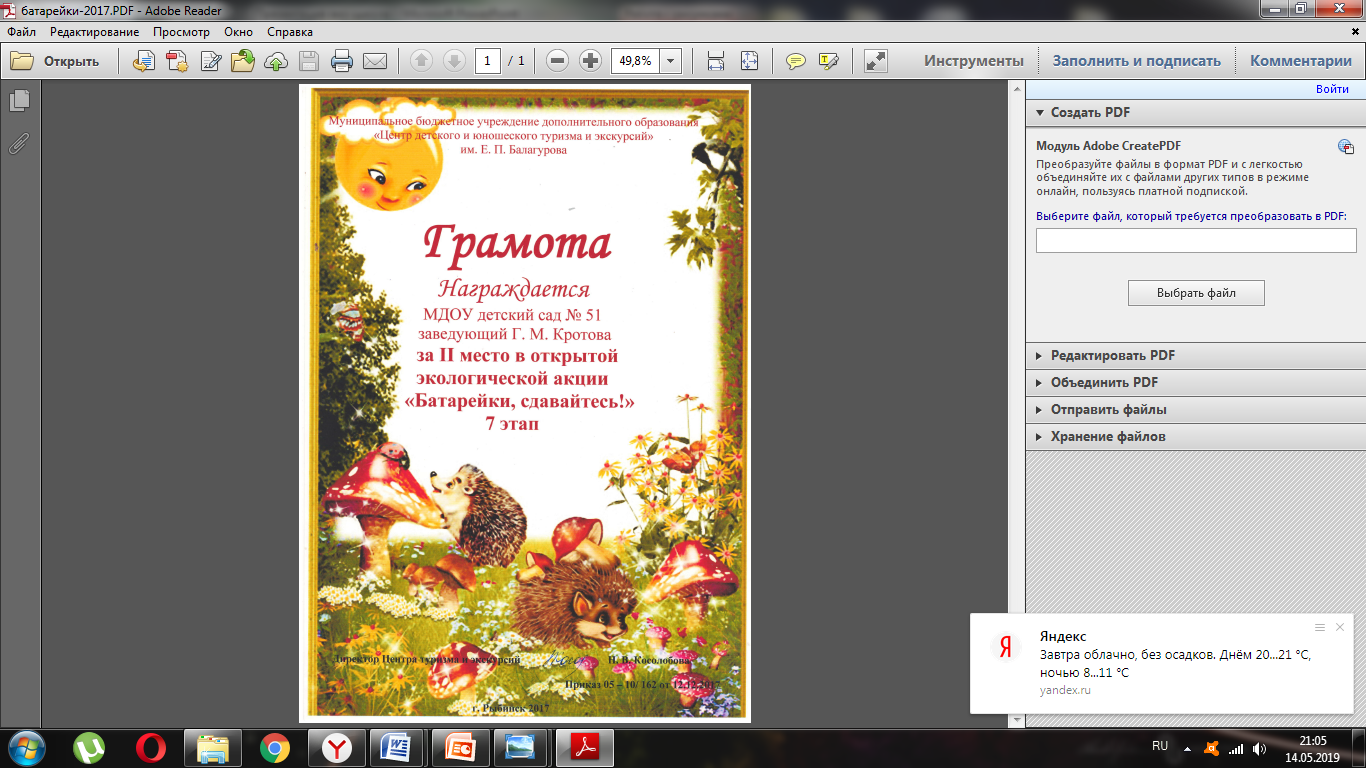 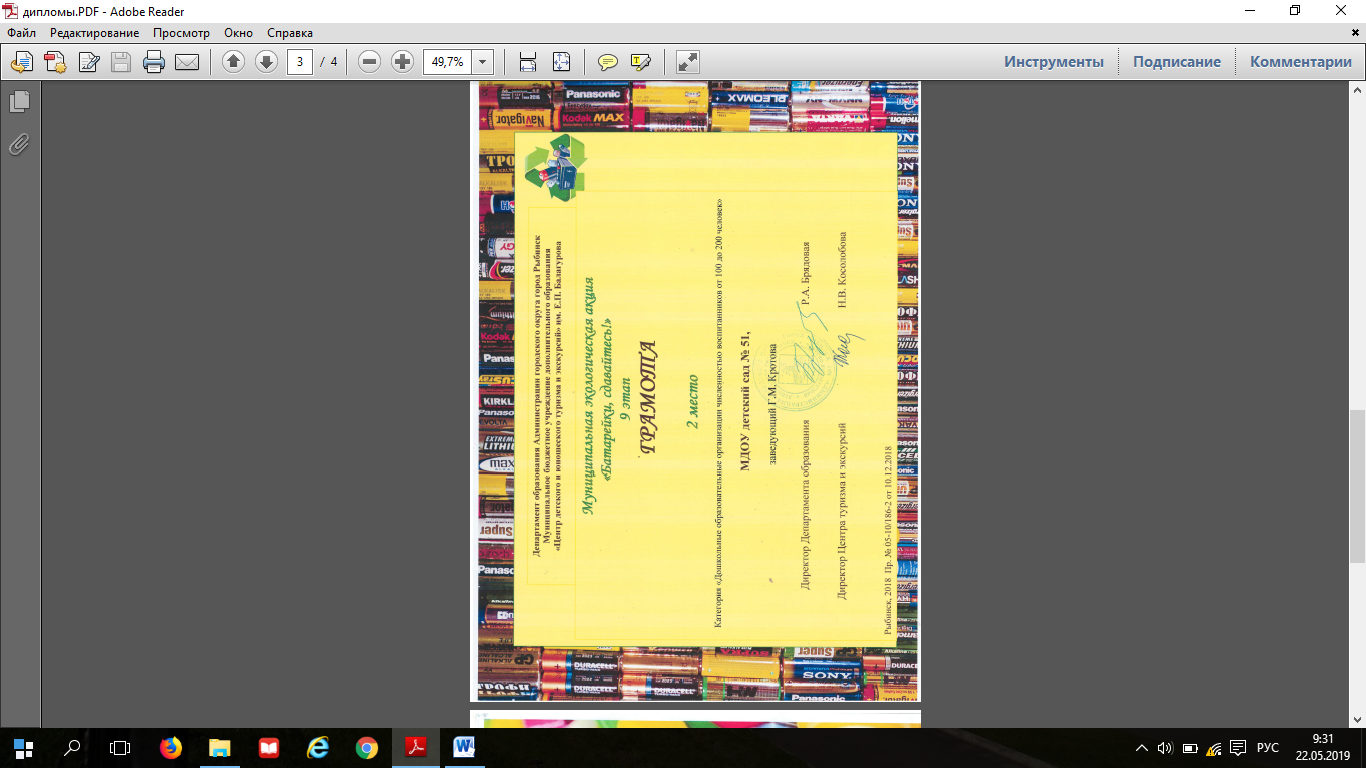 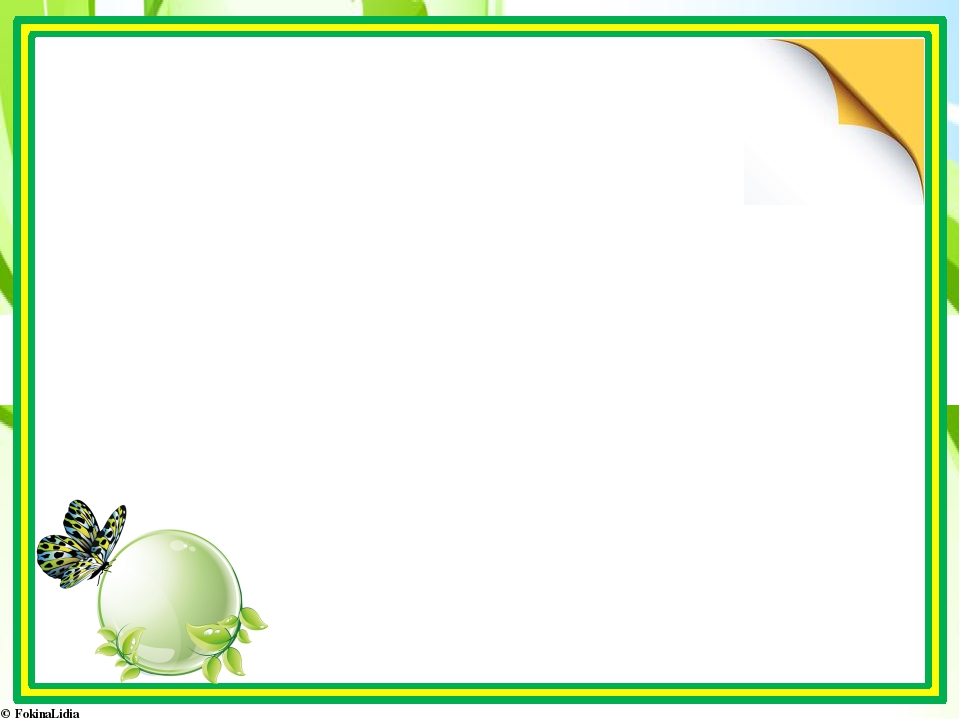 Акция «Радуга добра»/сбор пластиковых крышек/
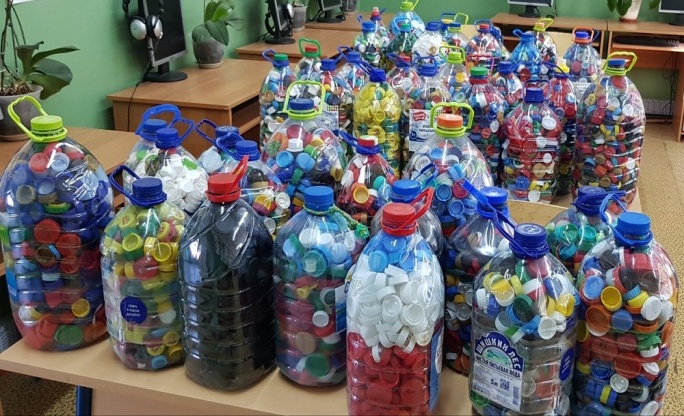 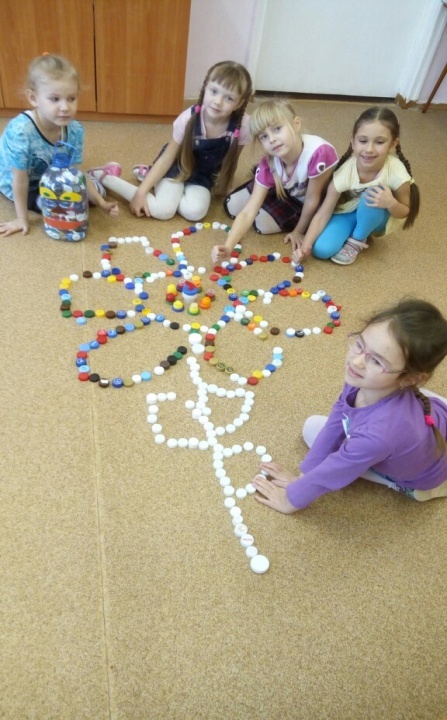 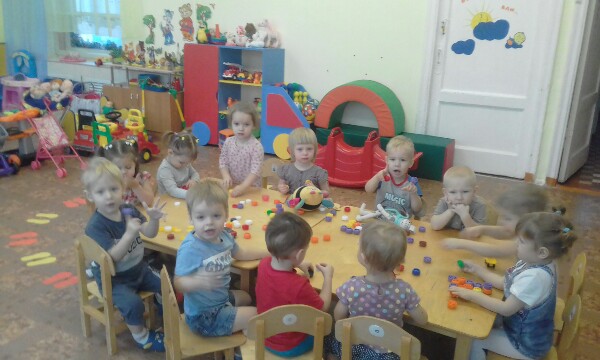 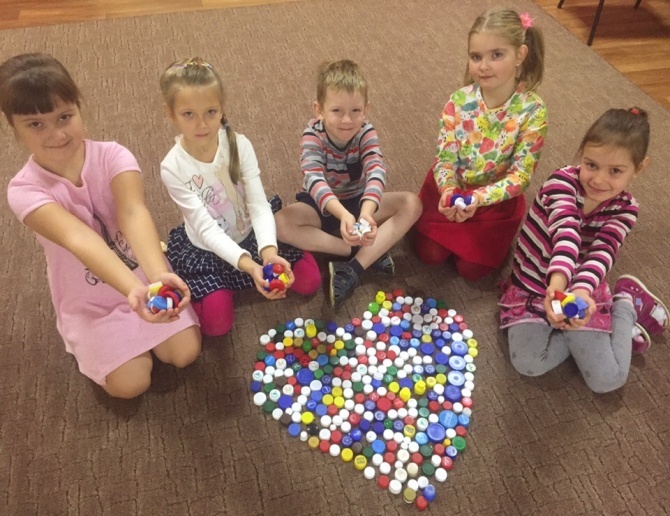 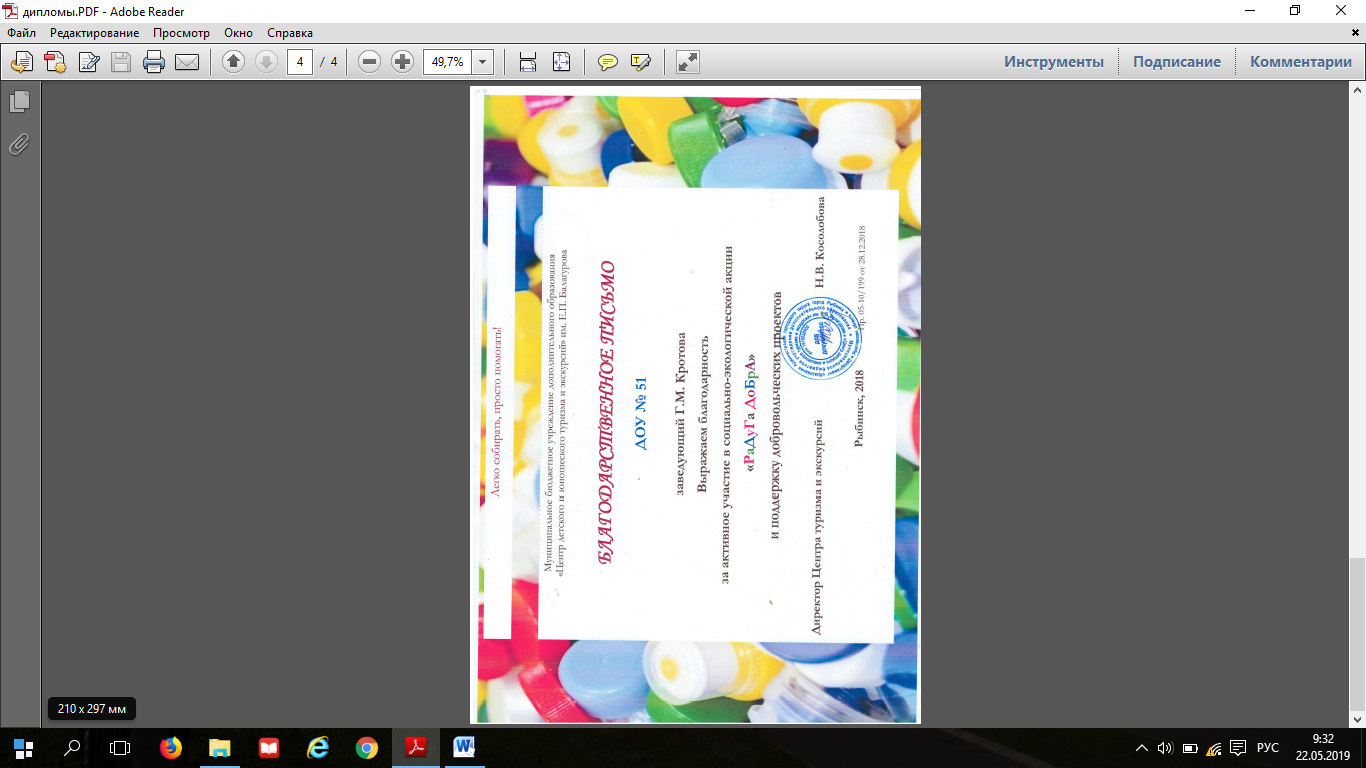 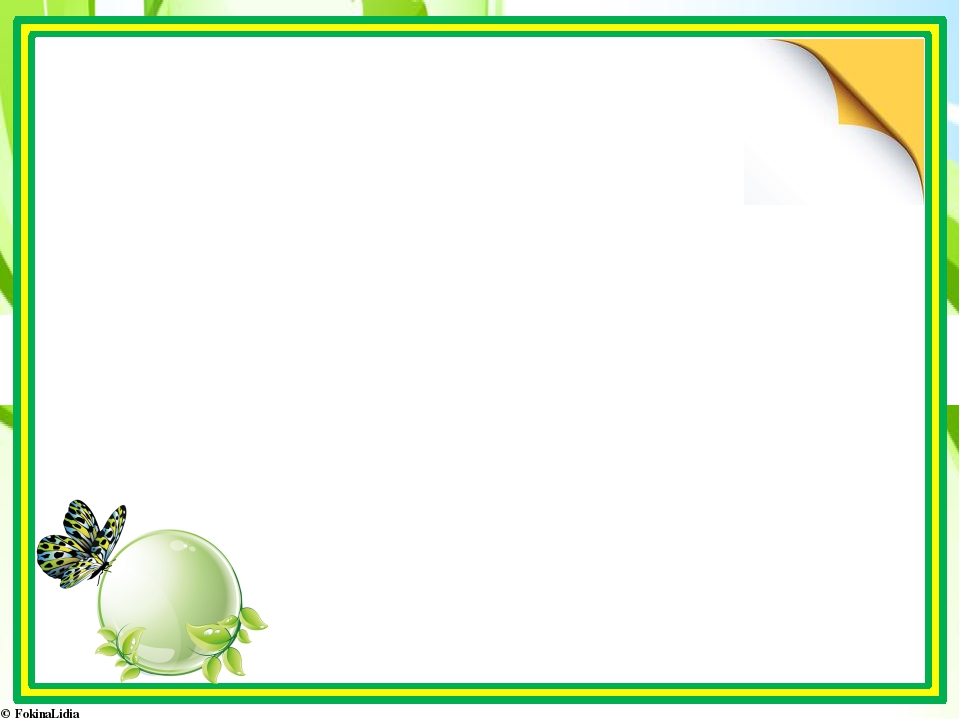 Экологическая акция «Брошенки и никому ненуженки» в рамках проекта: «ПОМОЧЬ МОЖЕТ КАЖДЫЙ!»/сбор корма для бездонных животных/
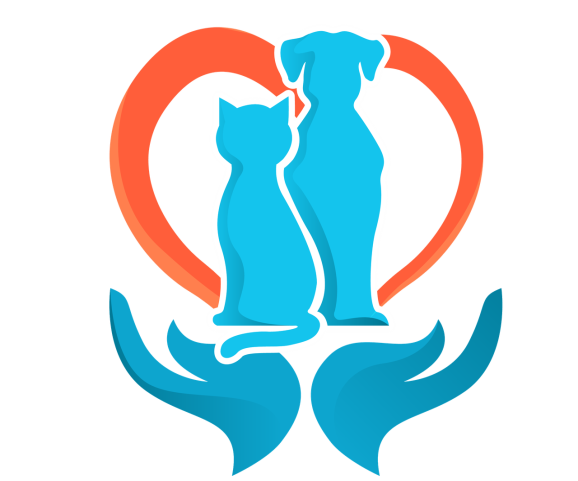 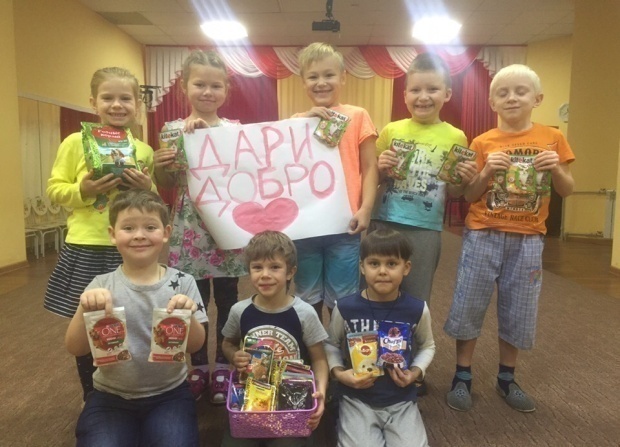 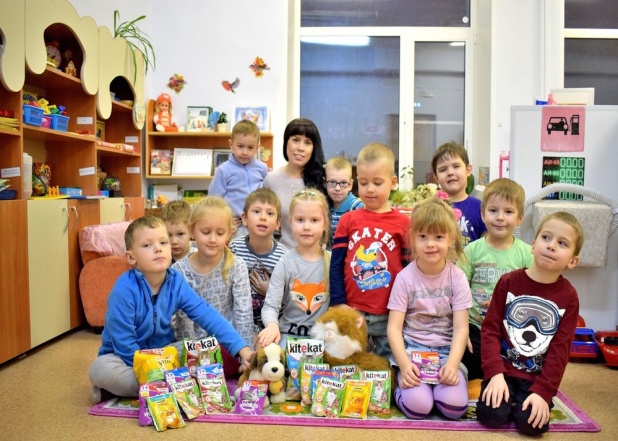 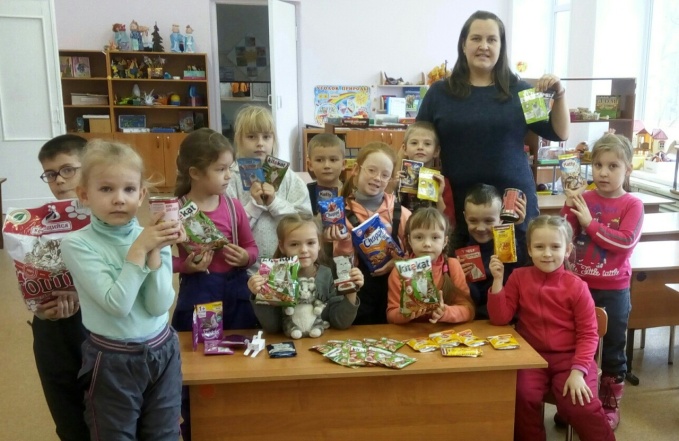 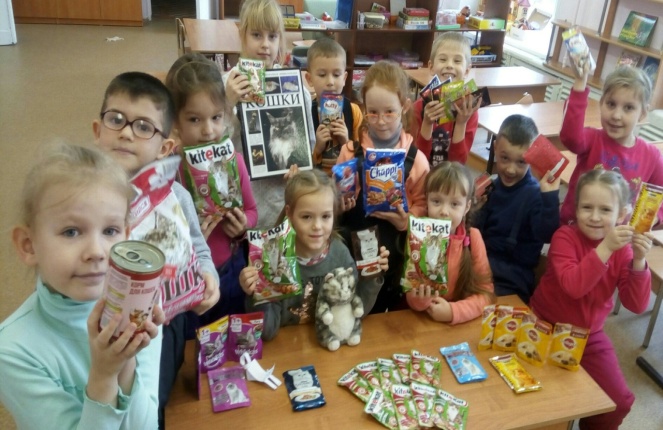 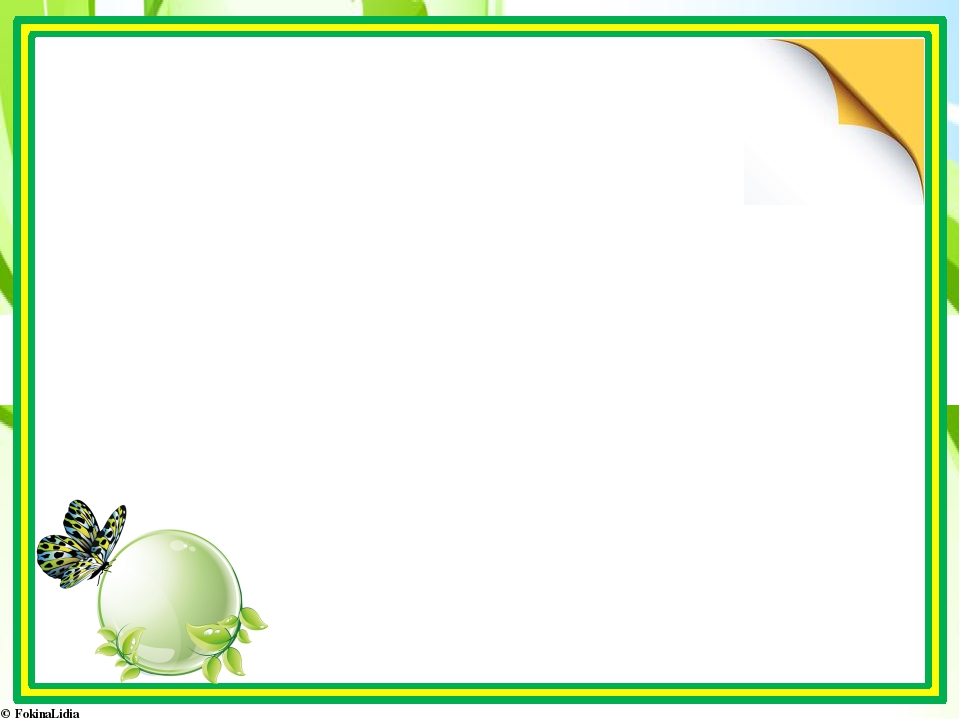 Акция «Зеленая елочка - живая иголочка»
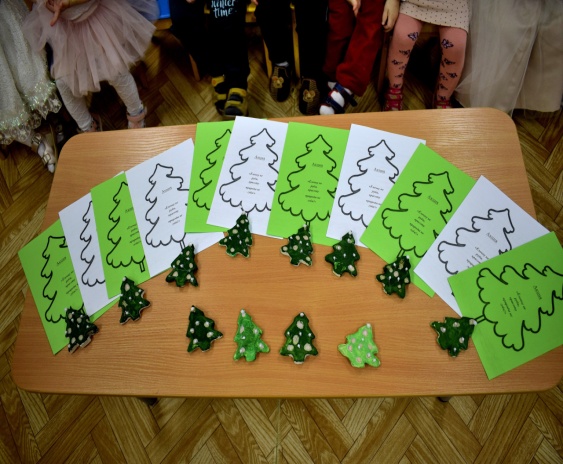 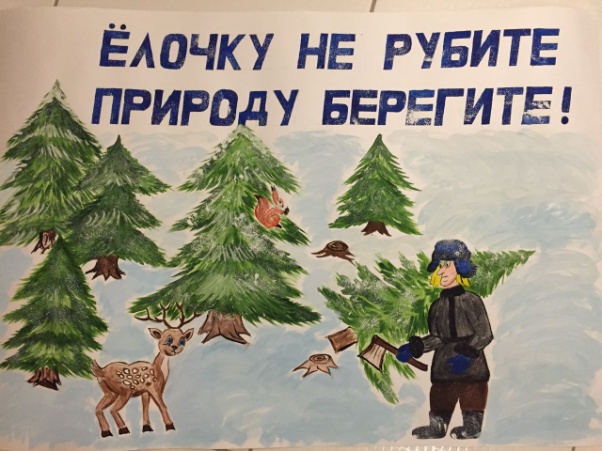 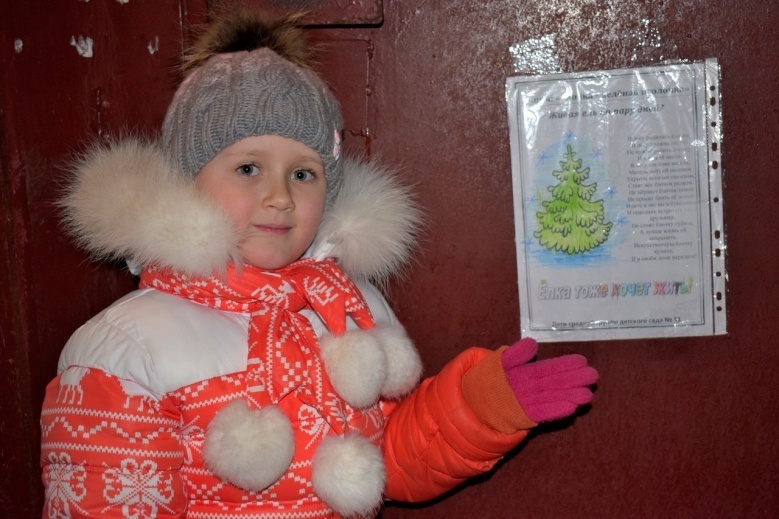 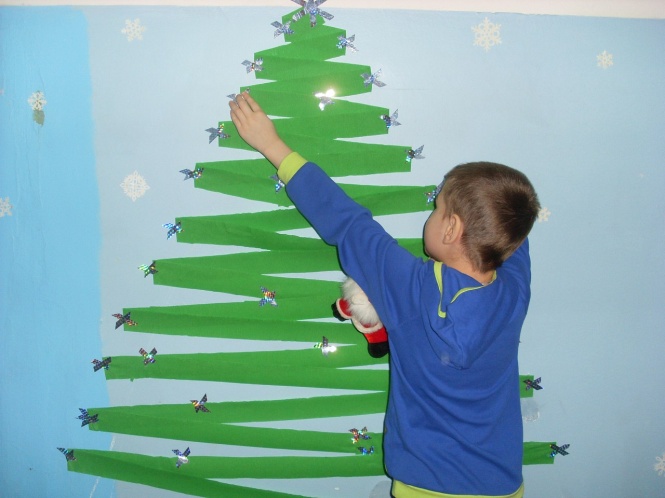 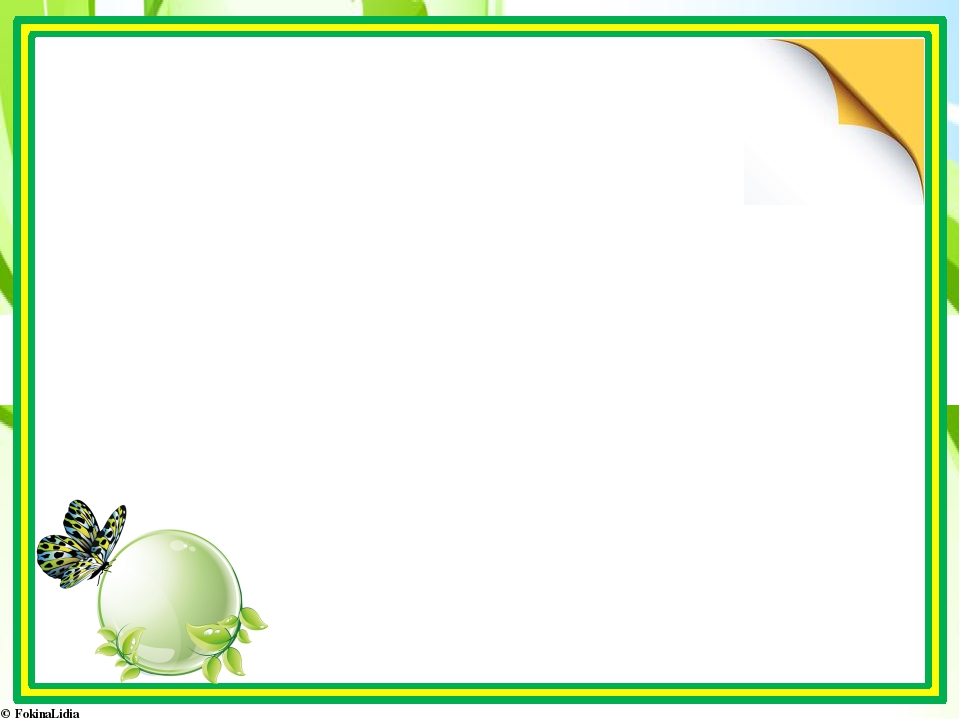 Всероссийская акция «Елочка, живи!» в рамках международной программы «Эко-школы/Зеленый флаг»
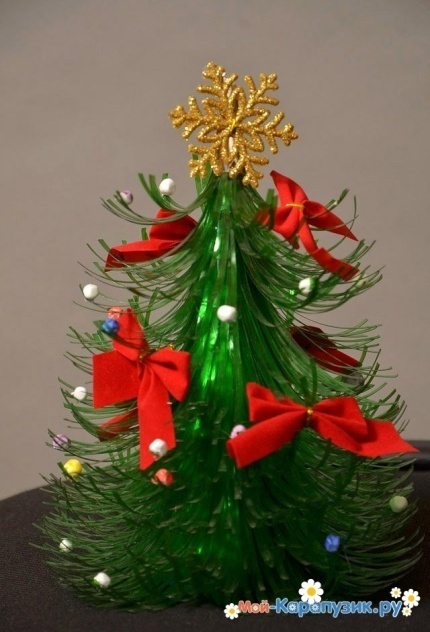 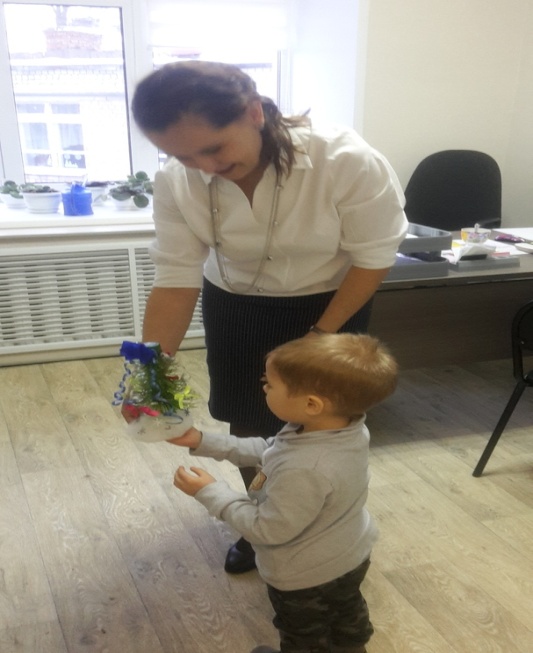 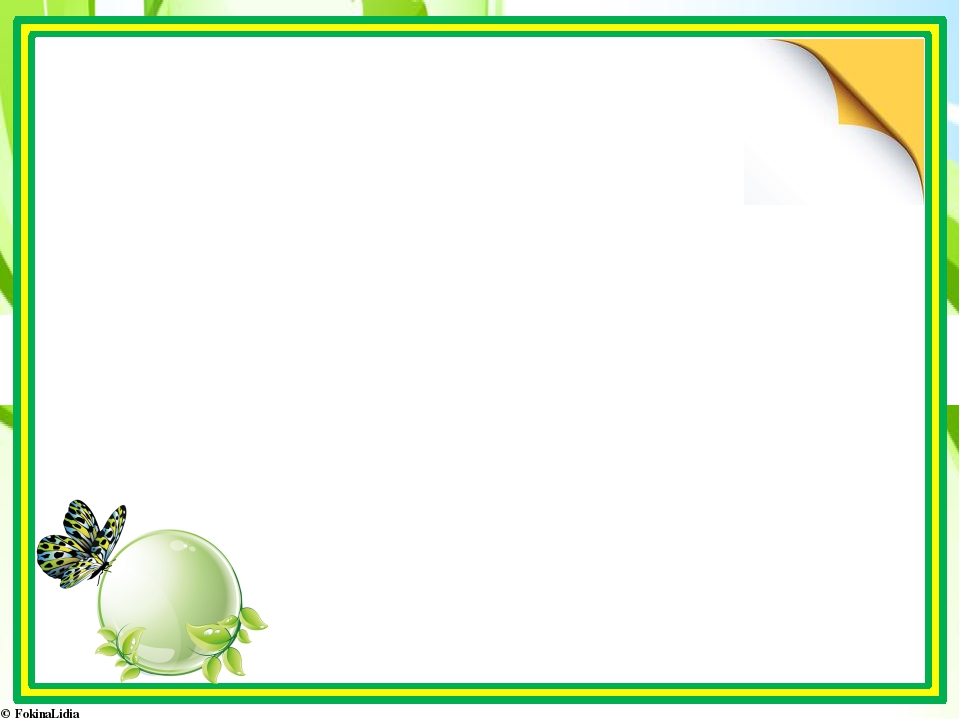 Конкурс снежных скульптур на игровых площадках детского сада
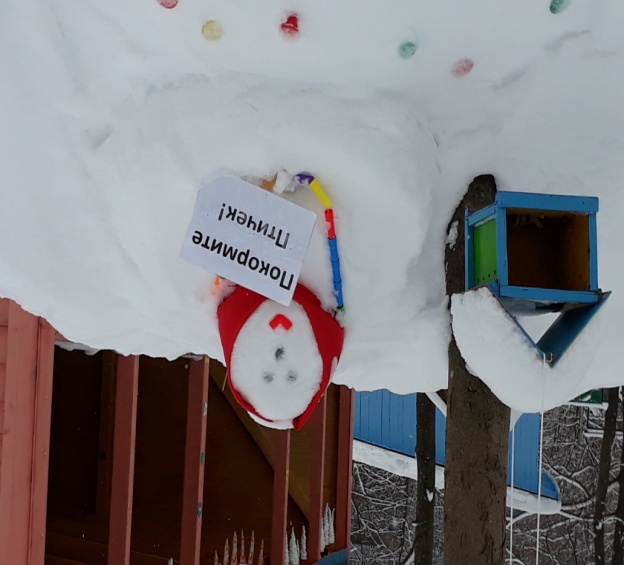 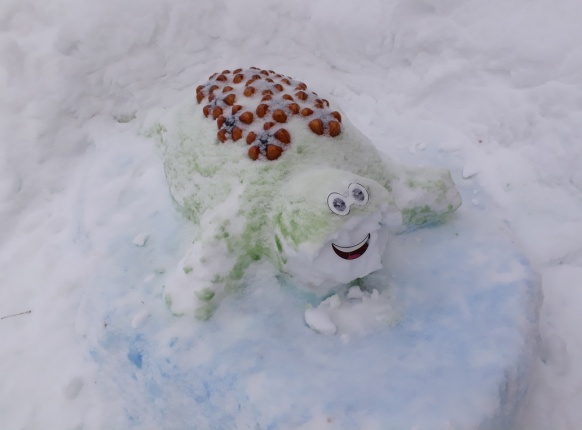 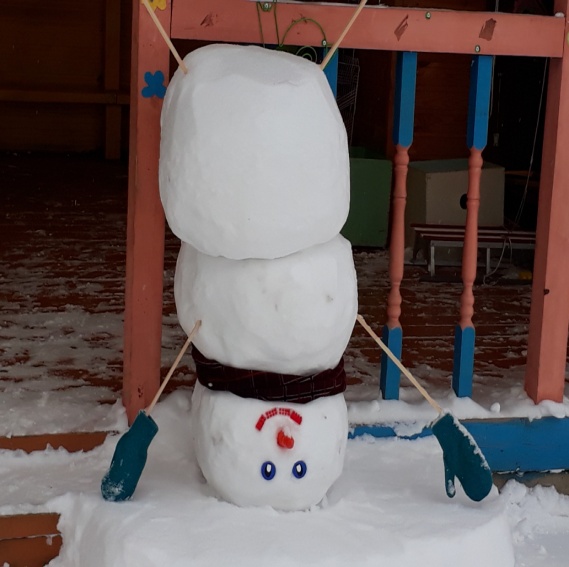 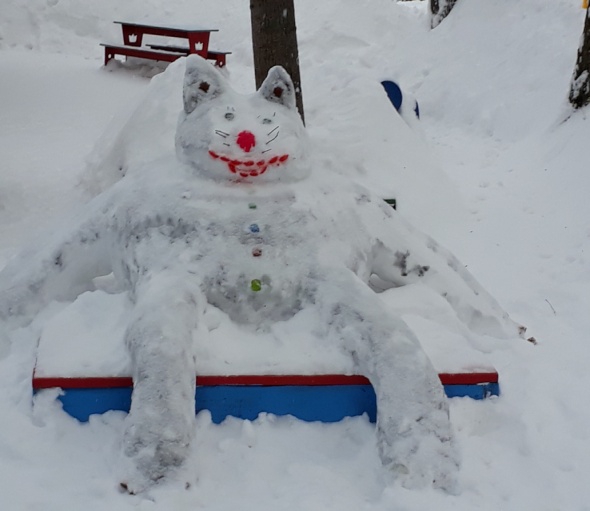 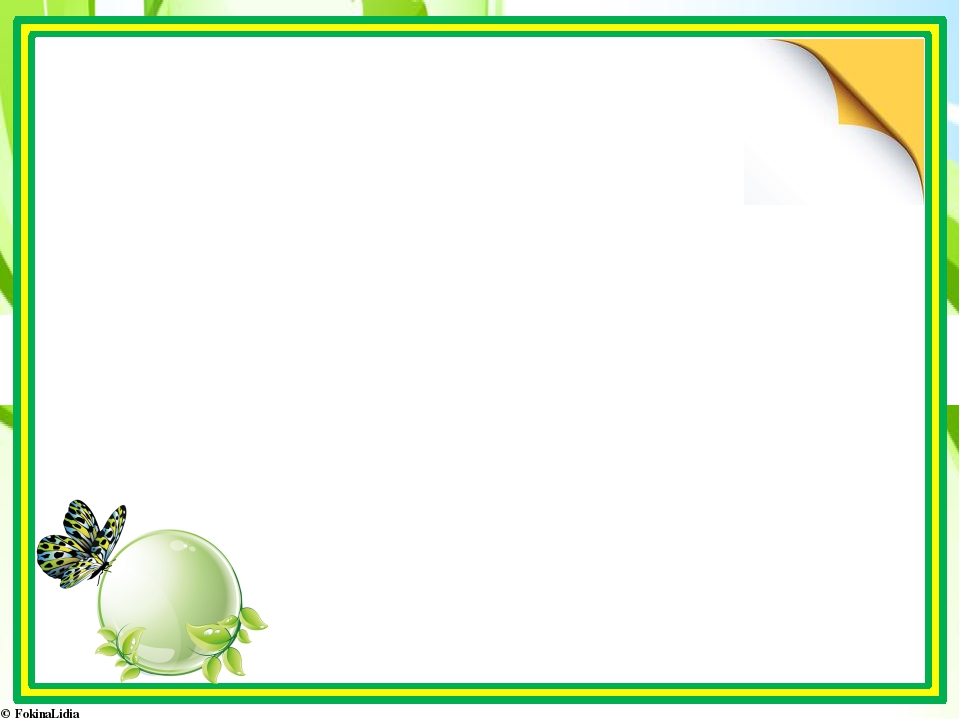 День Здоровья – зимние забавы
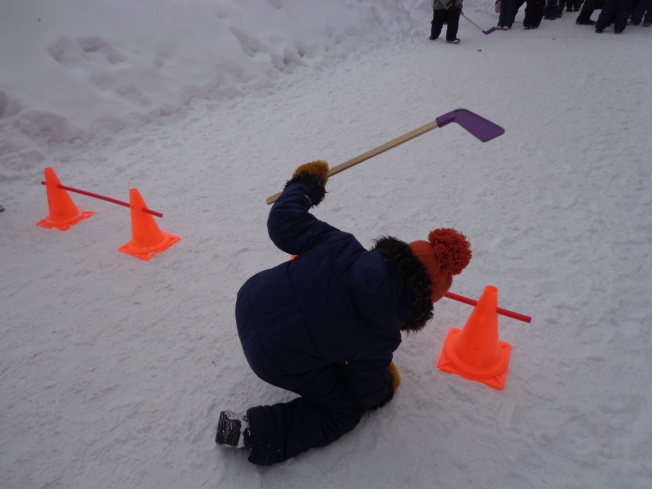 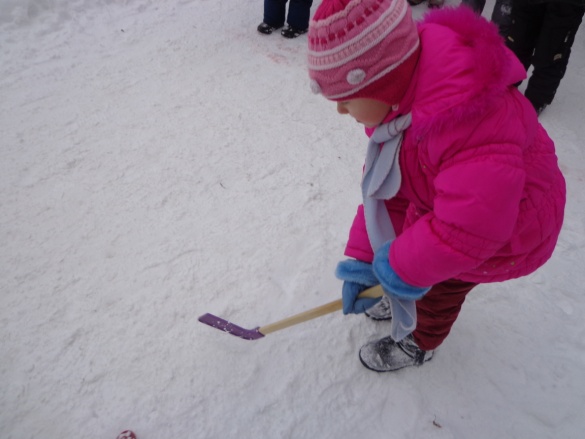 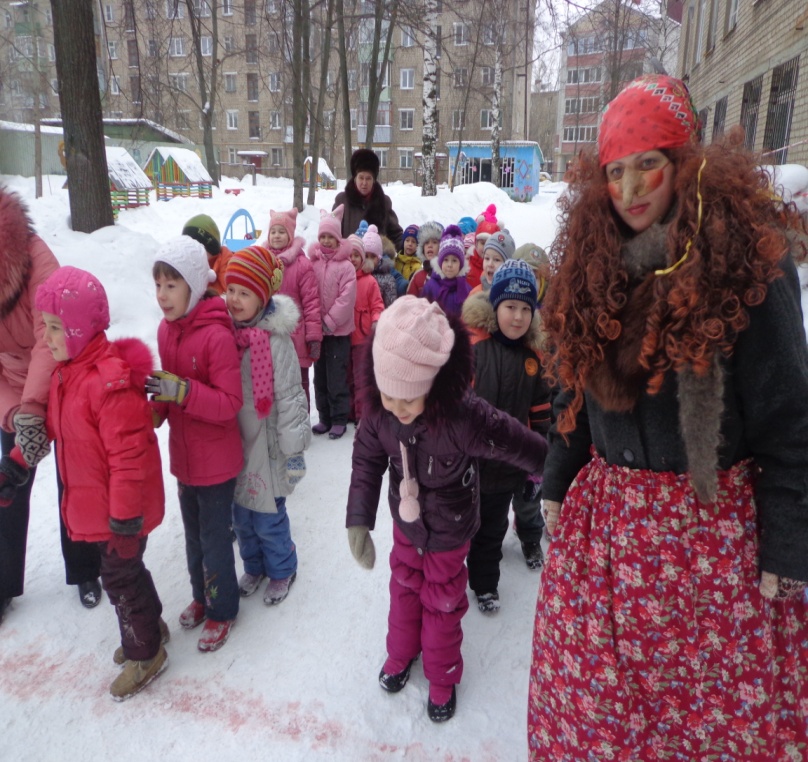 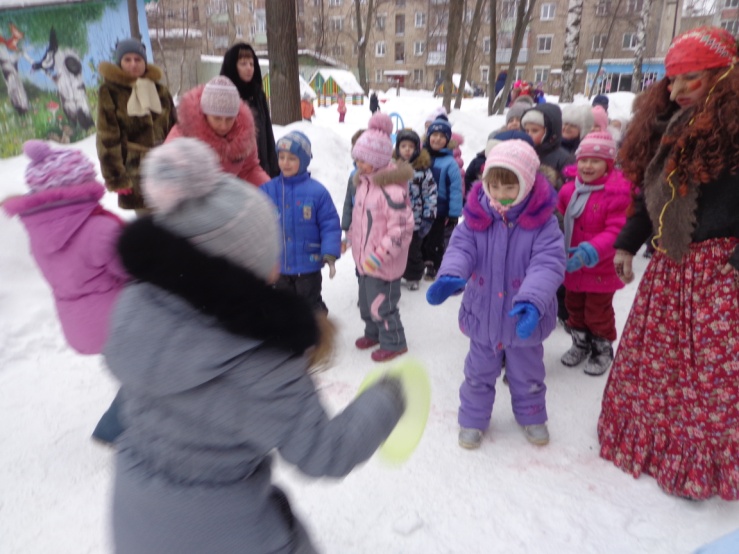 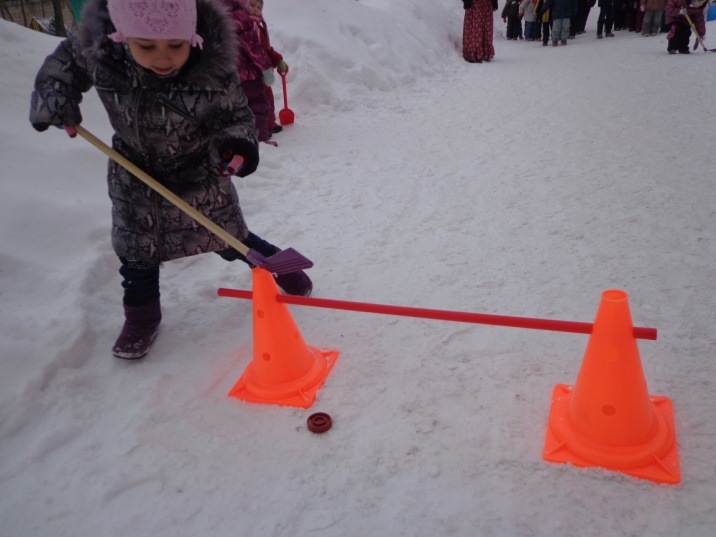 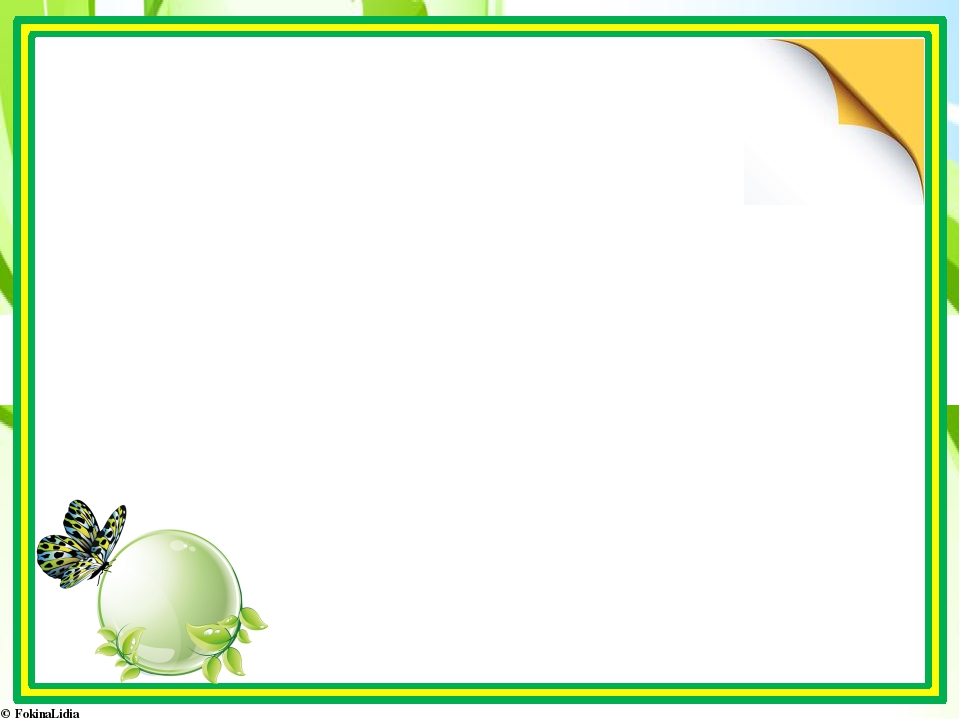 Открытое первенство города по бегу «Забег в валенках» на дистанции 200м в рамках соревнований «Новогодний пробег 2019»
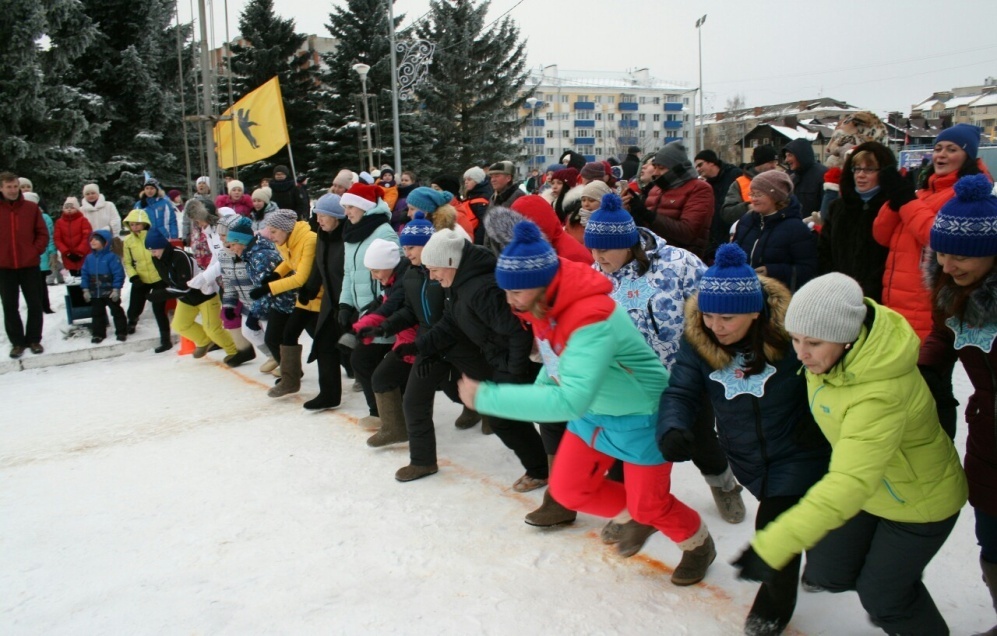 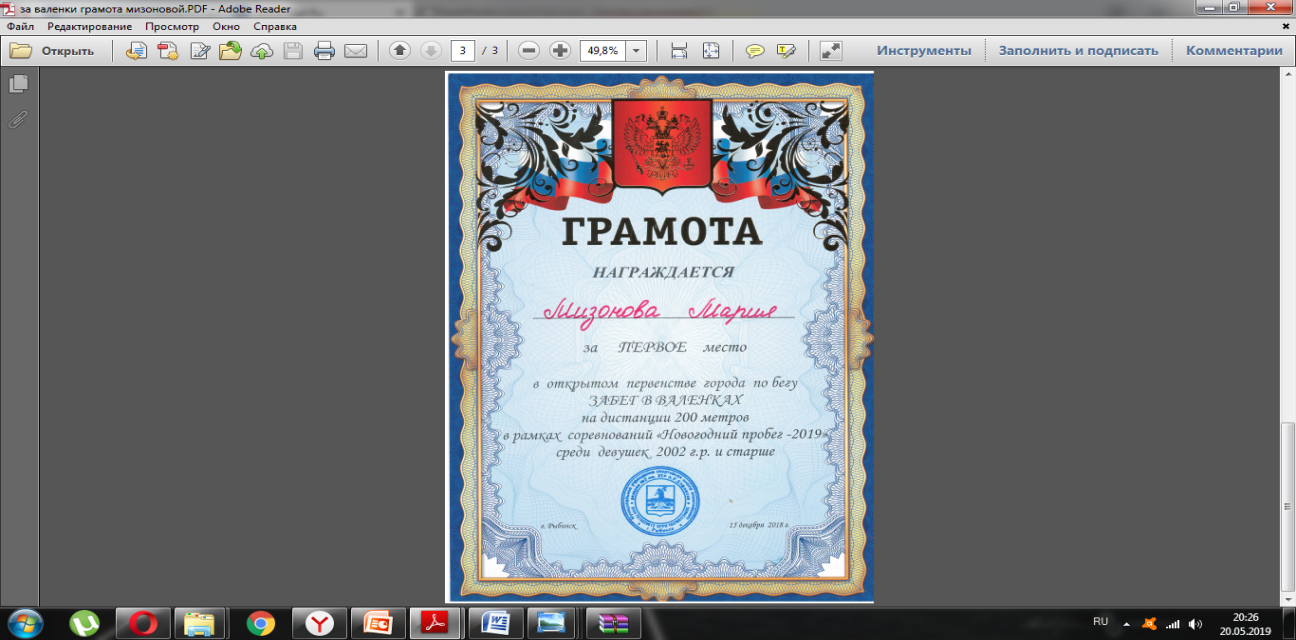 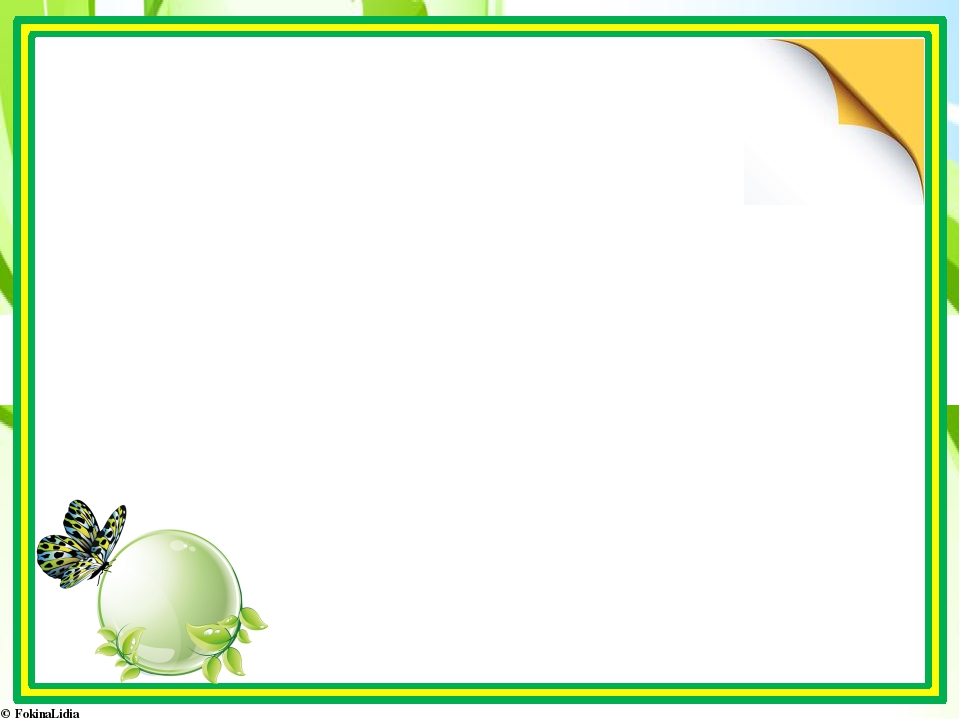 Дёминский беби-марафон 2019
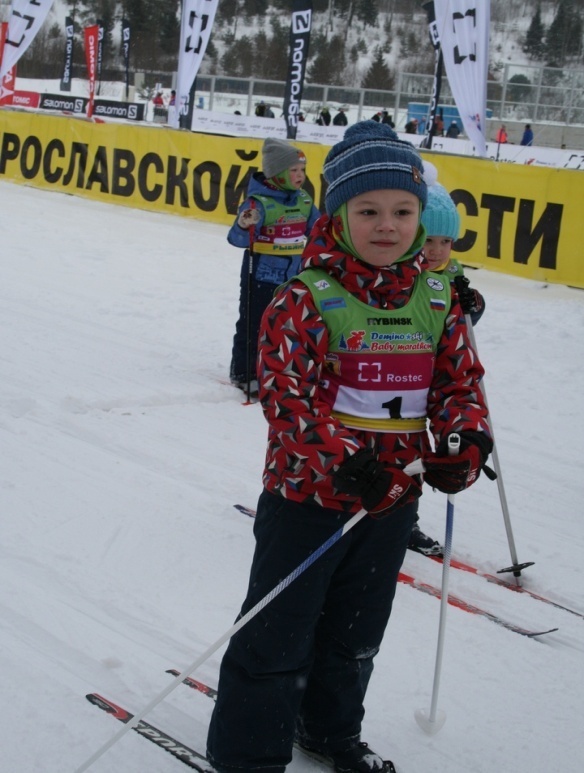 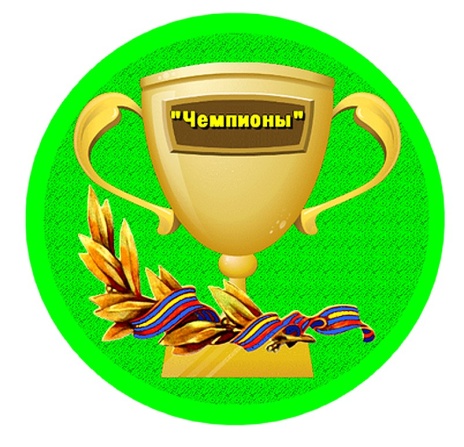 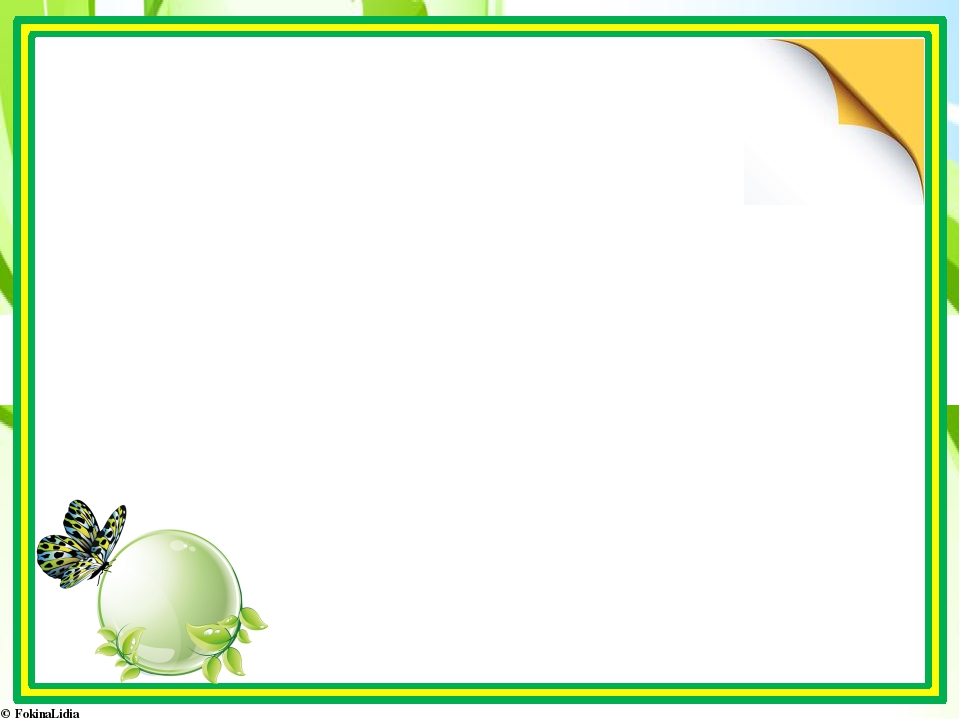 Областной фестиваль «Юный лыжник» 2019
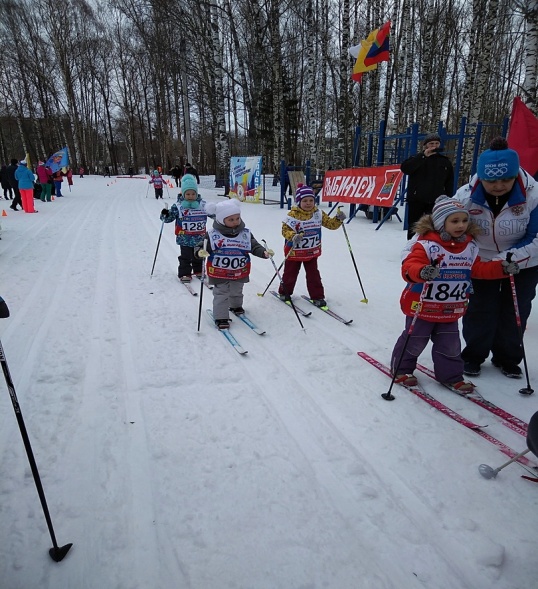 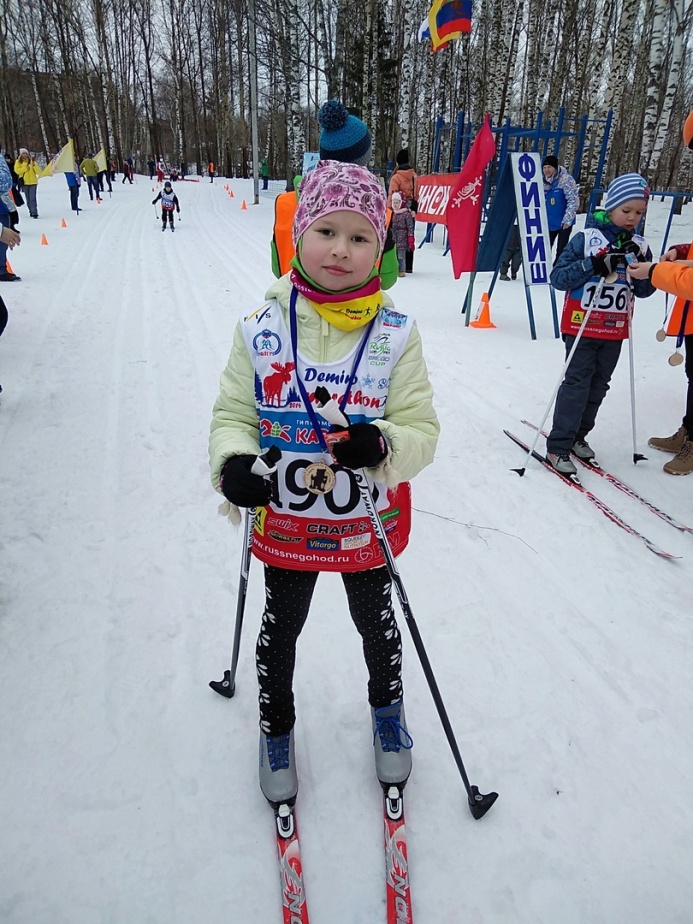 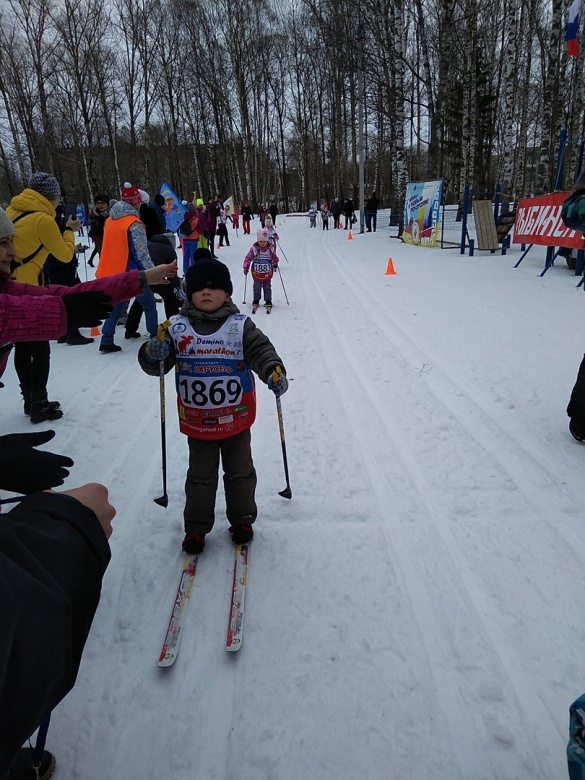 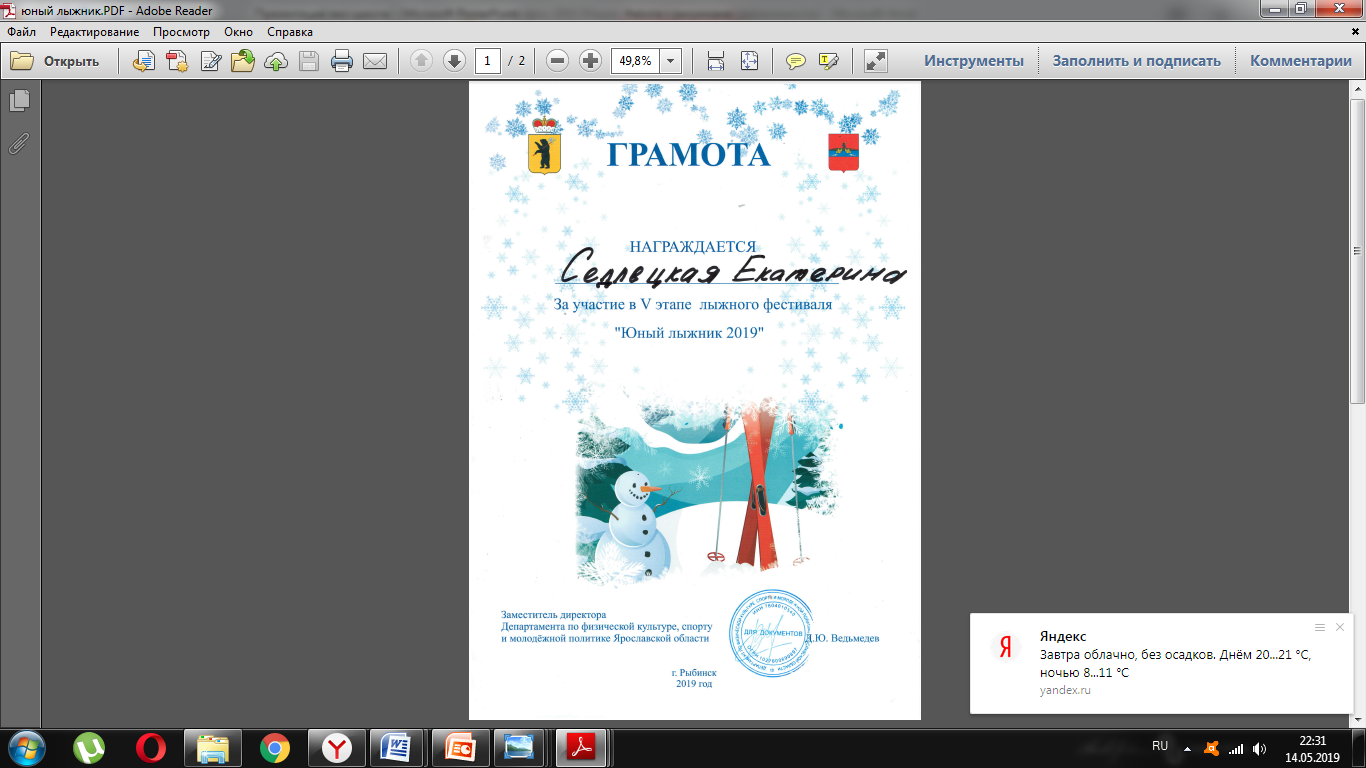 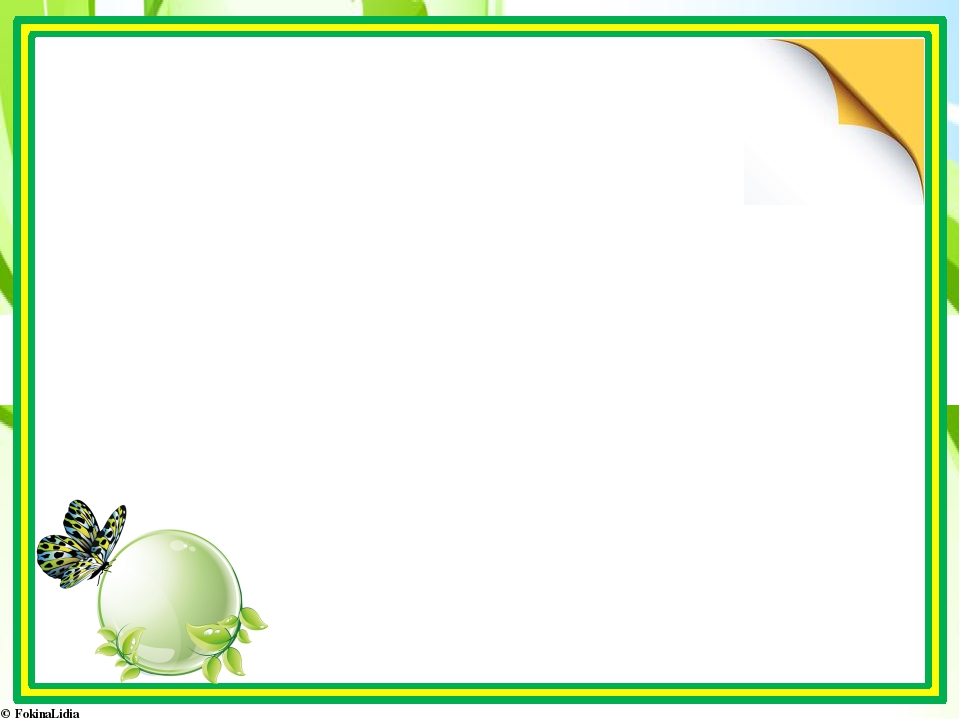 Народные традиции – Гуляй, Масленица !
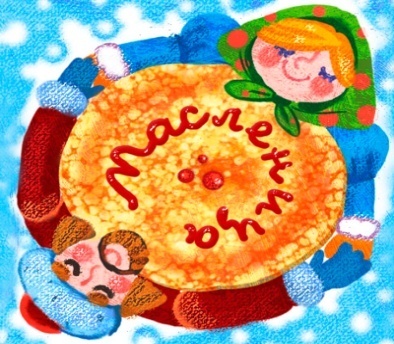 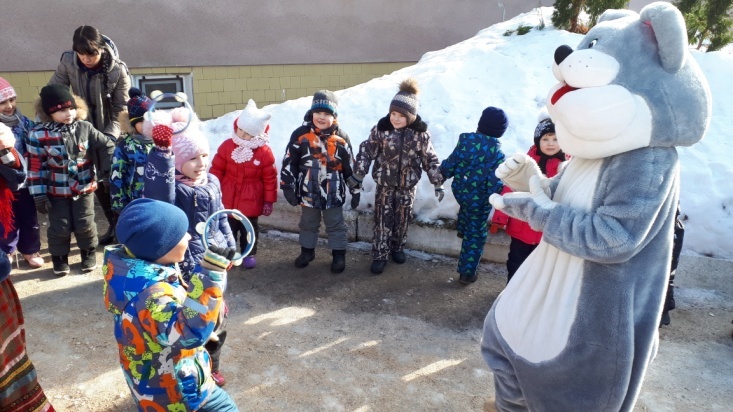 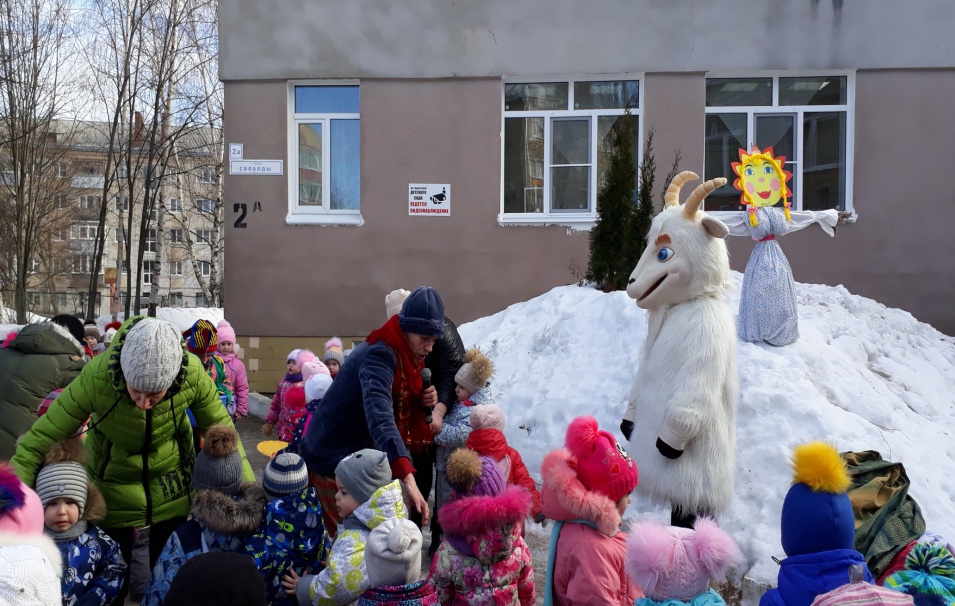 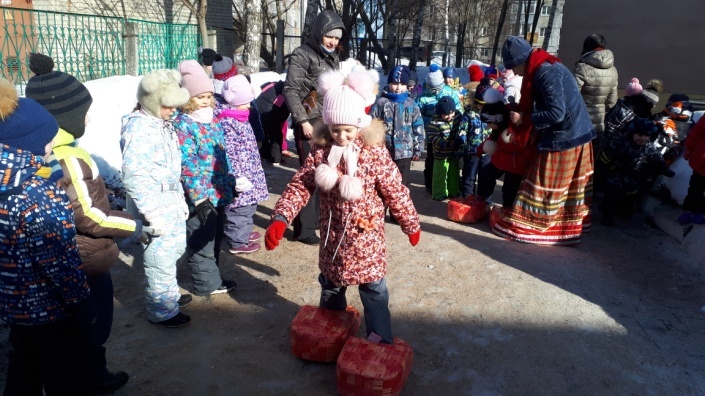 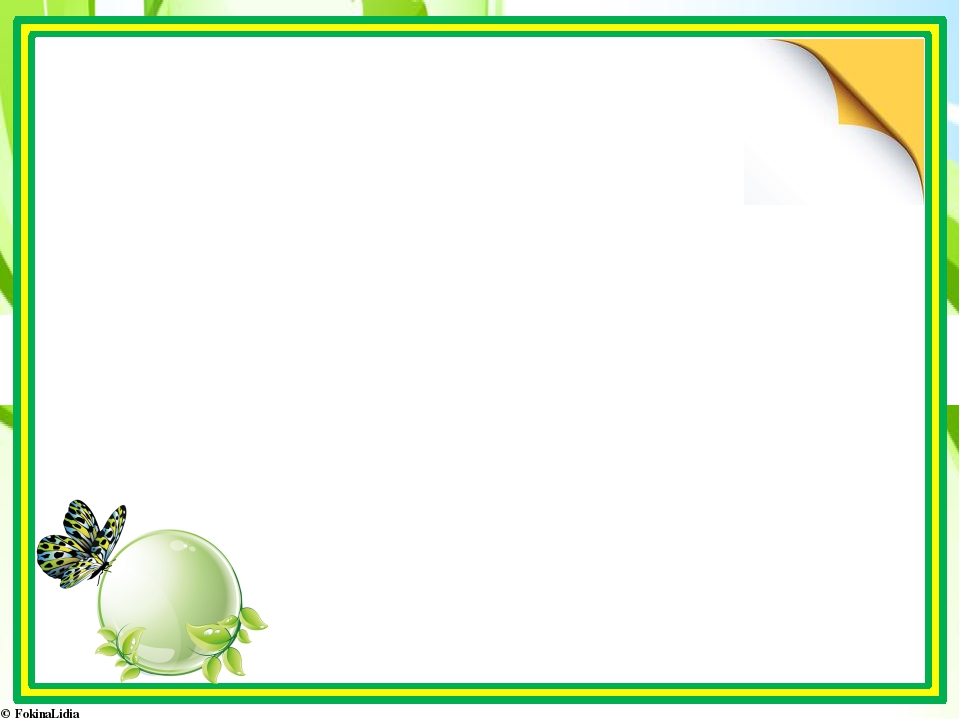 Сдача норм ГТО педагогами и родителями
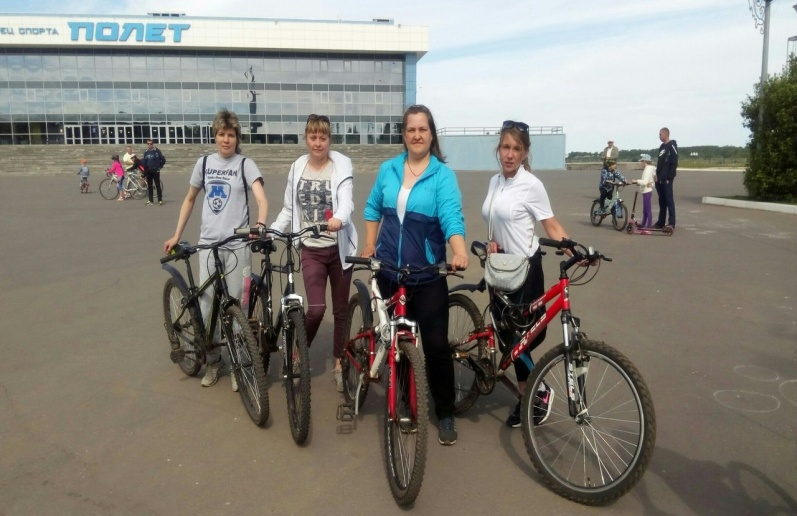 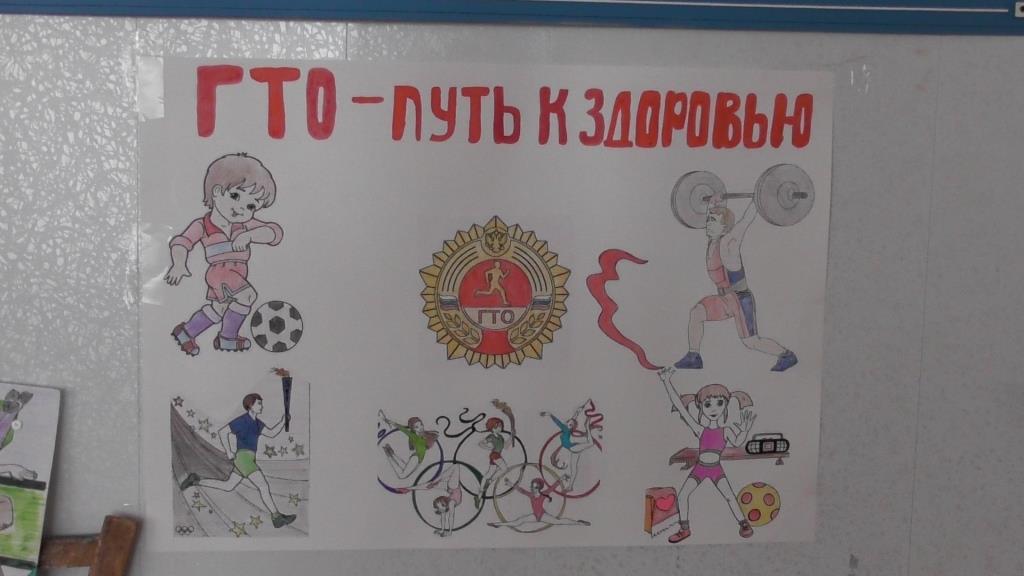 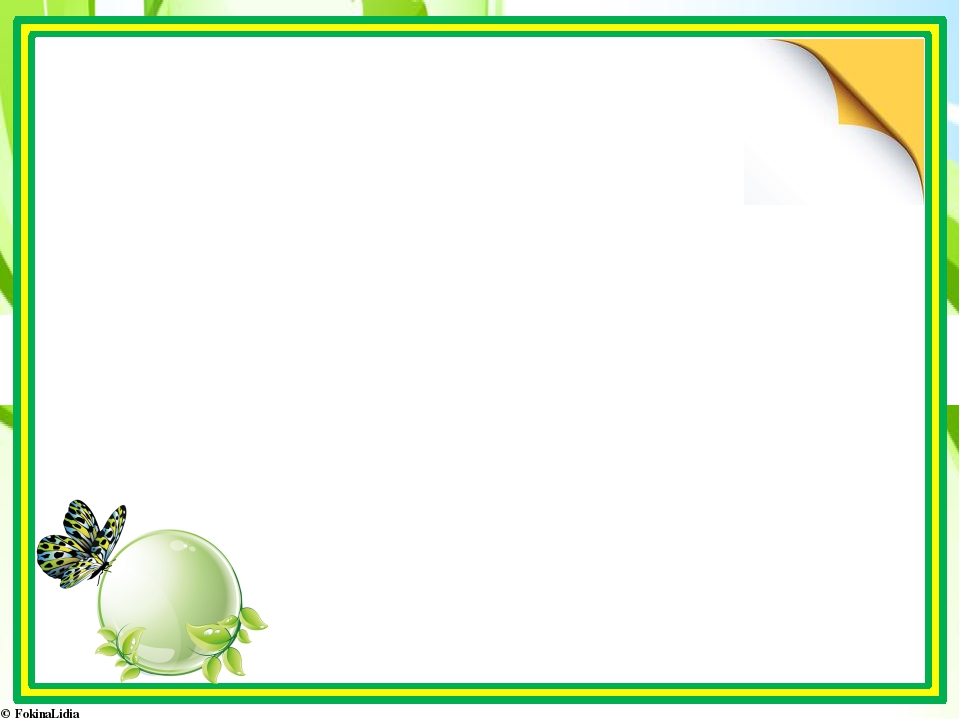 День театра в детском саду: сказки на тему ЗОЖ
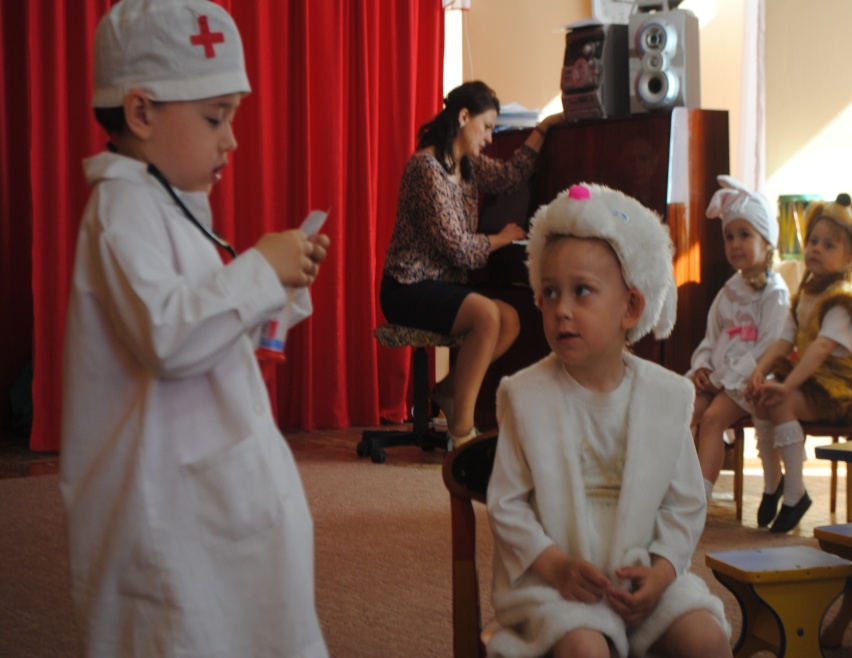 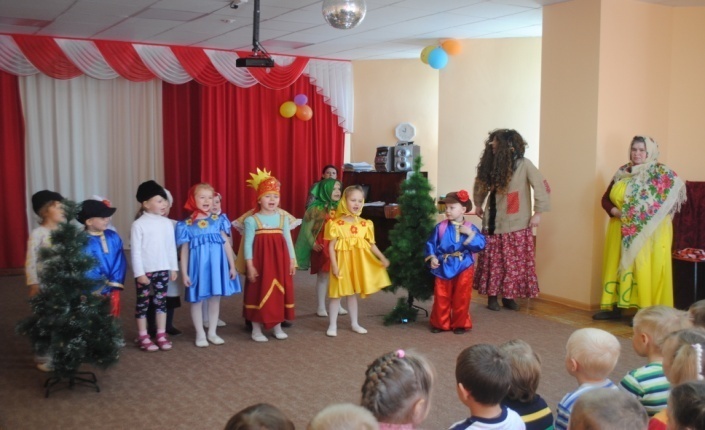 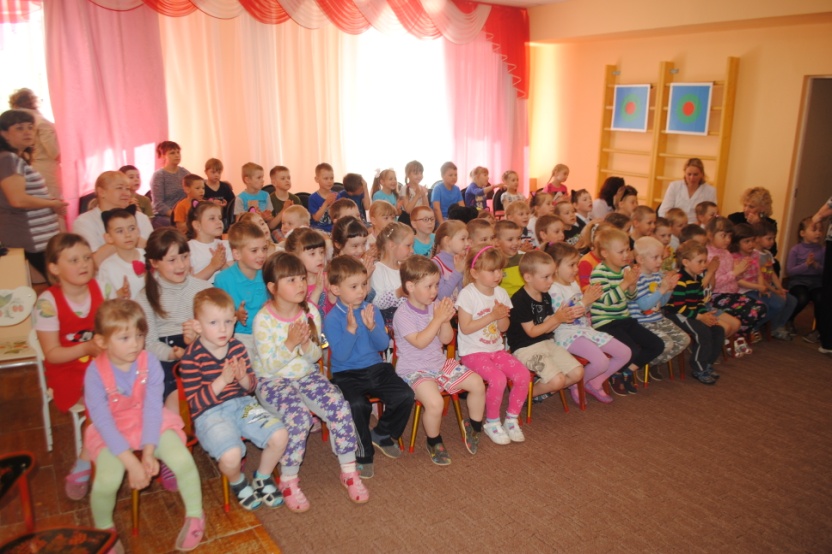 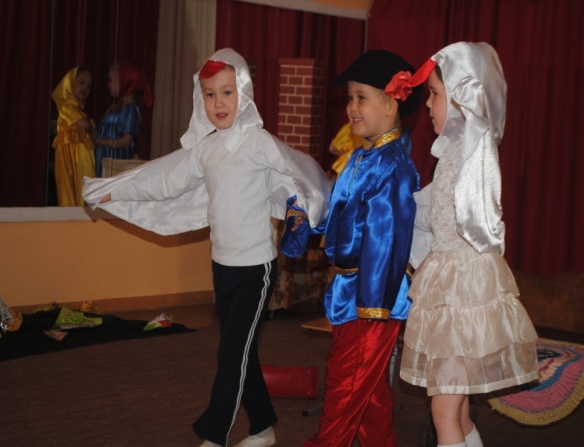 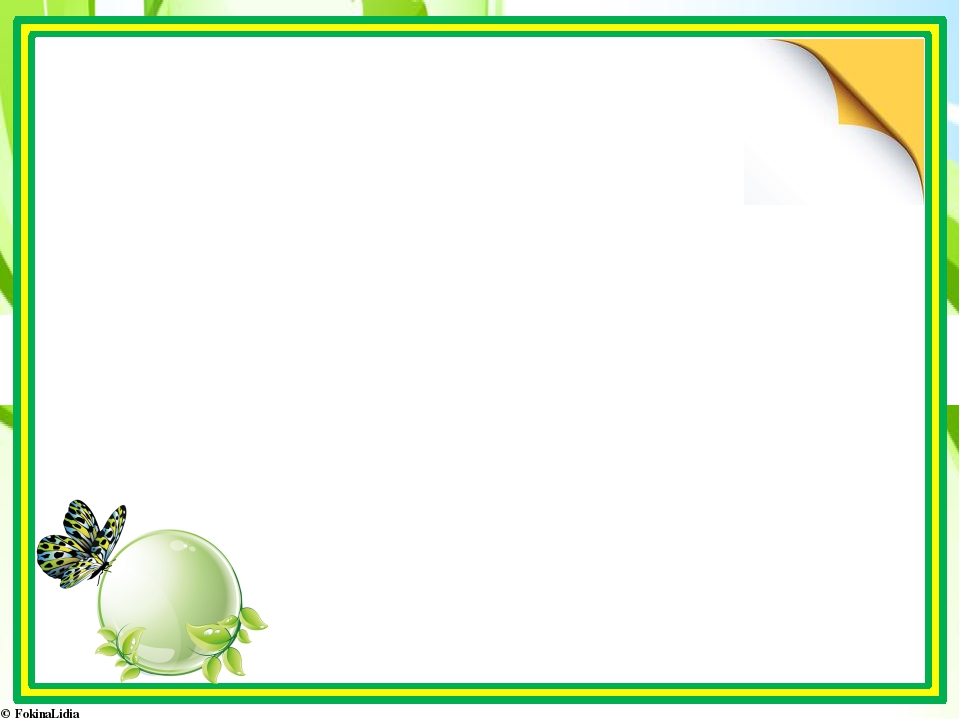 День Здоровья  - фестиваль дворовых игр
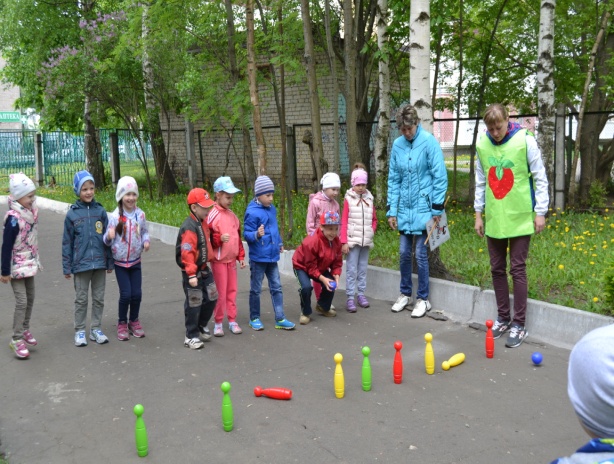 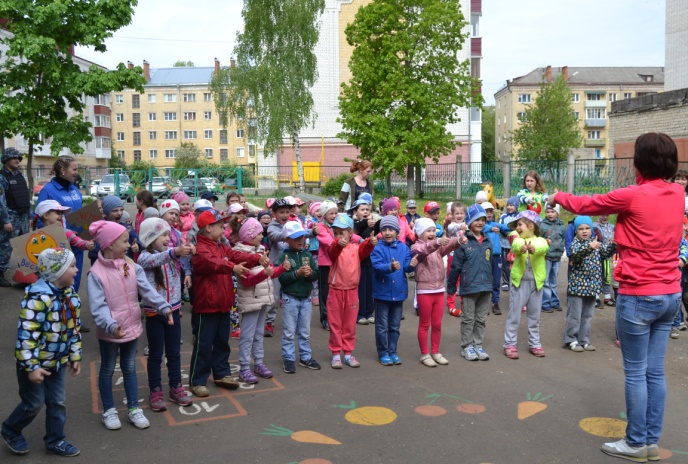 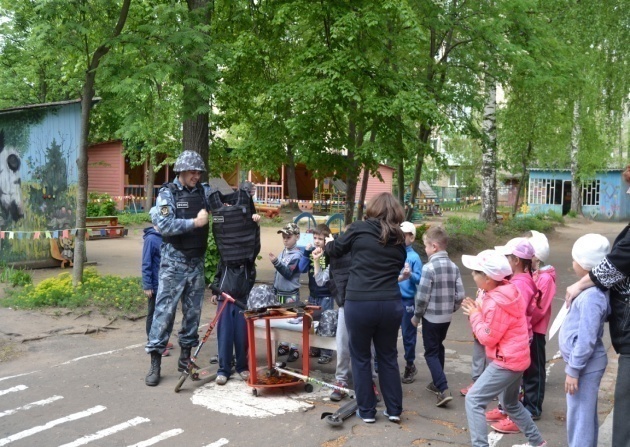 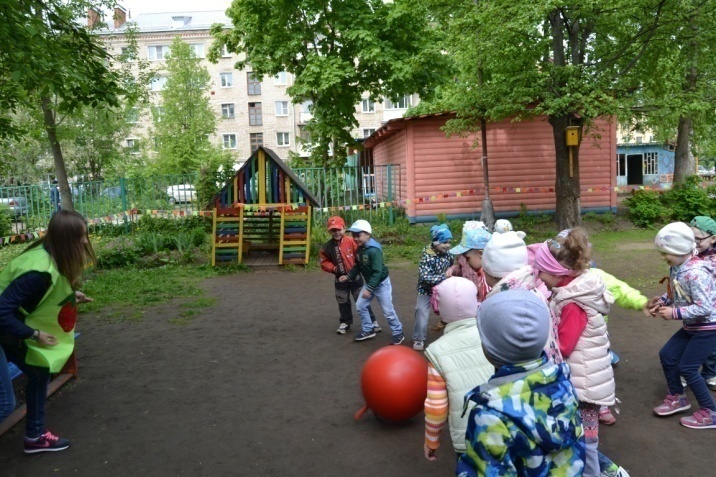 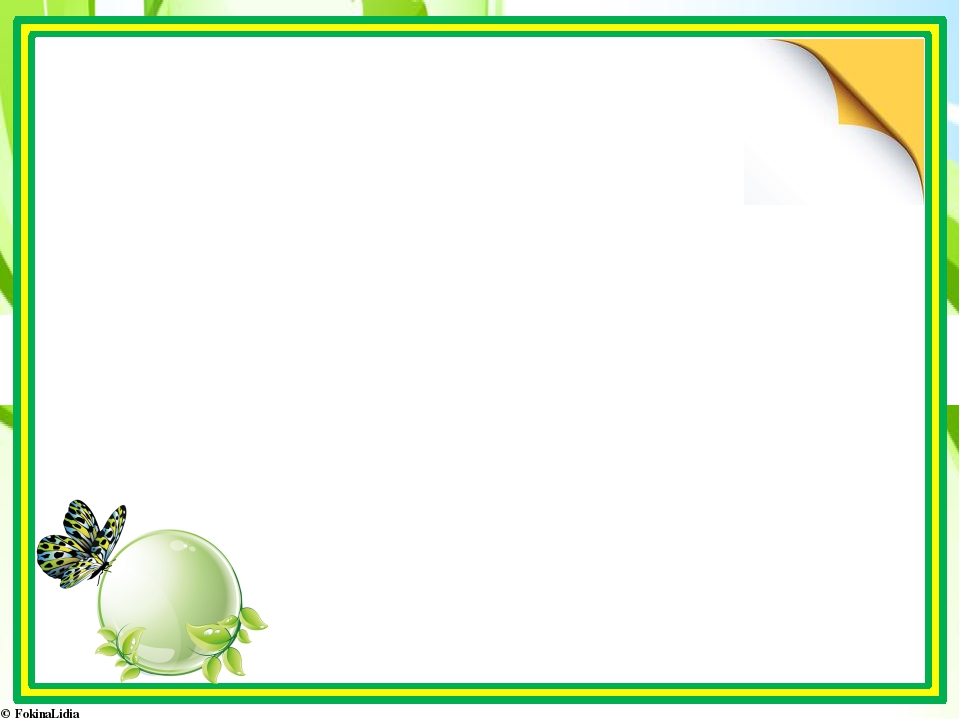 Акция «Общегородская зарядка»
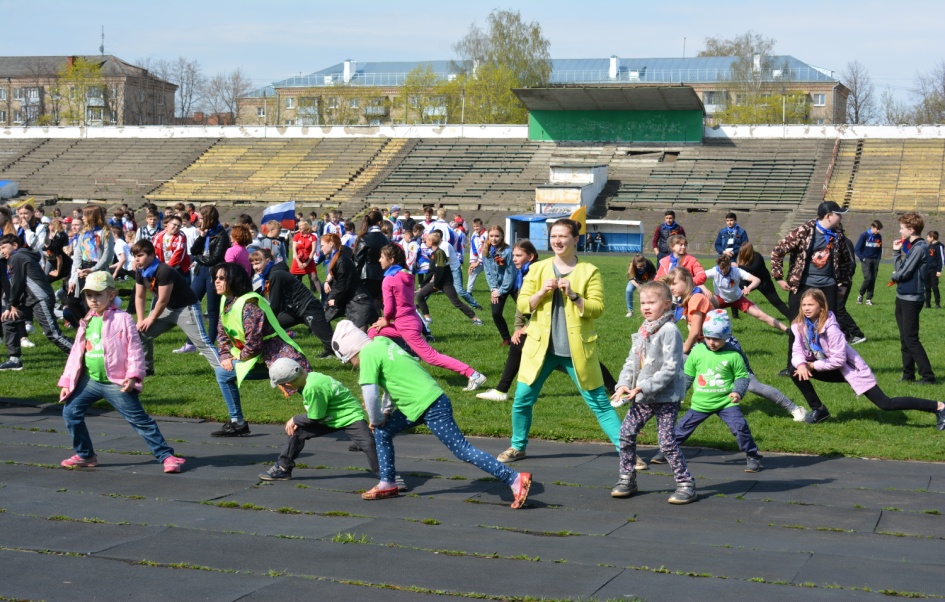 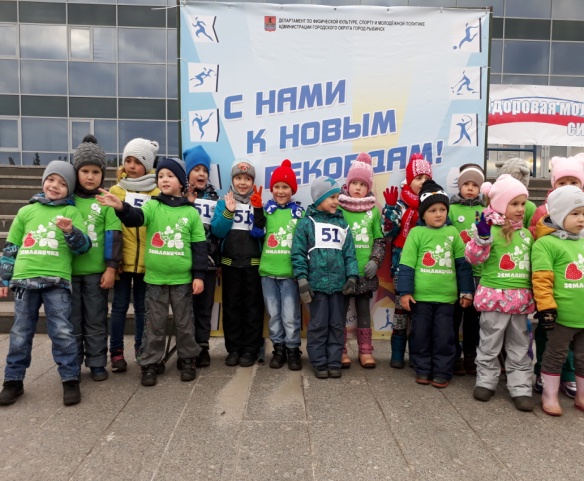 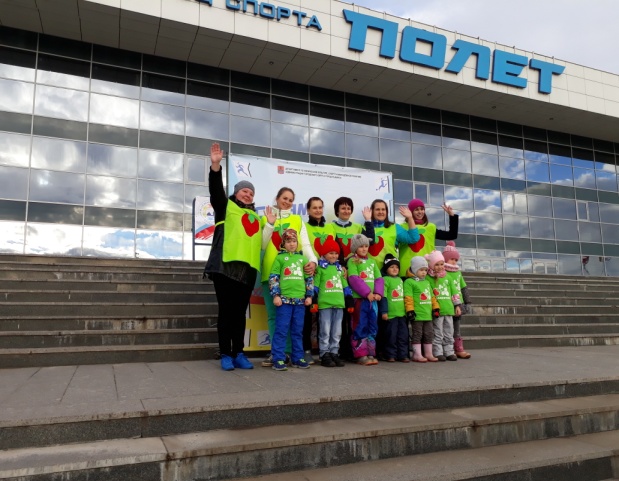 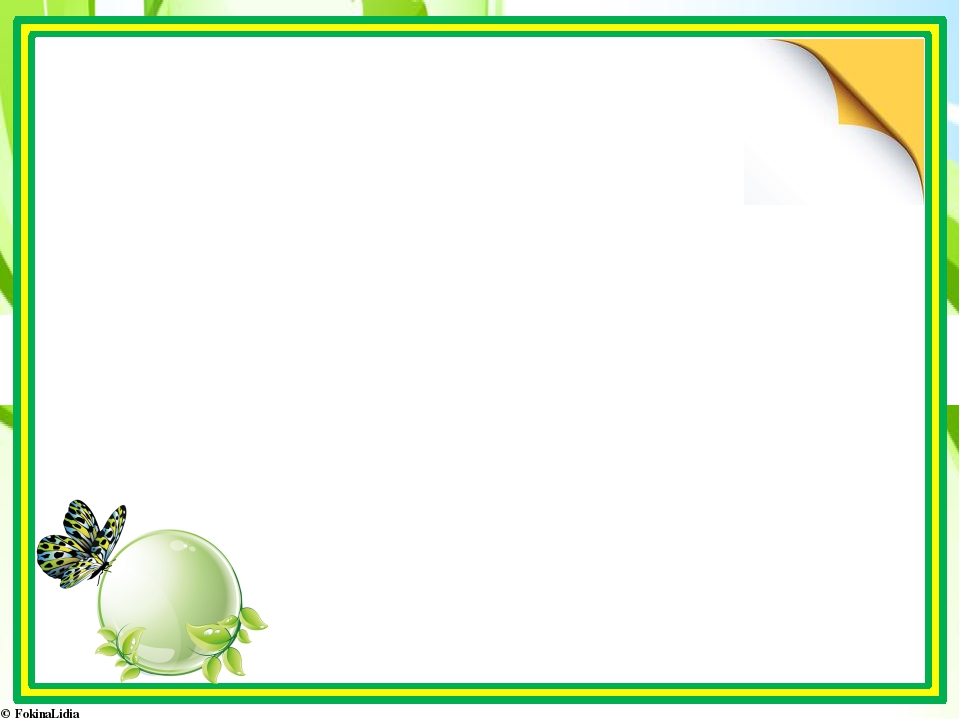 Высадка саженцев на аллее выпускников детского сада
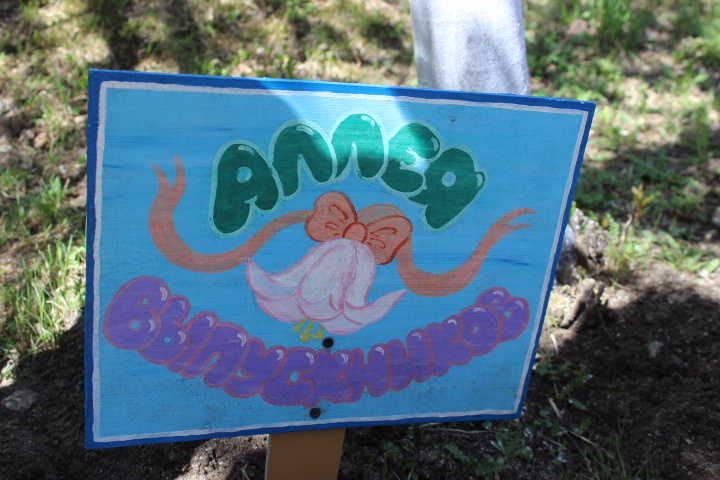 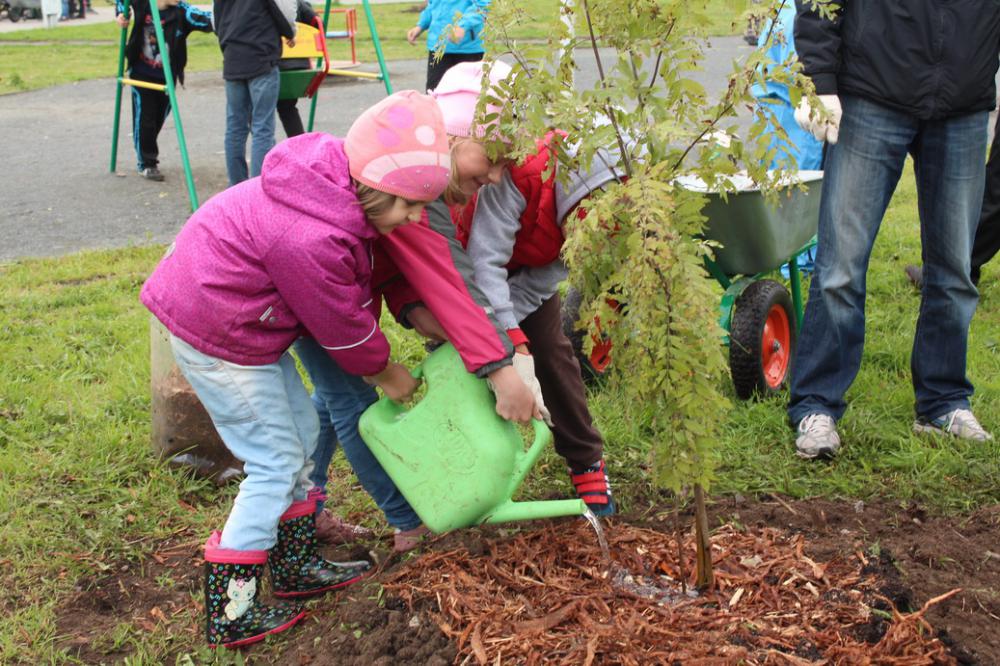 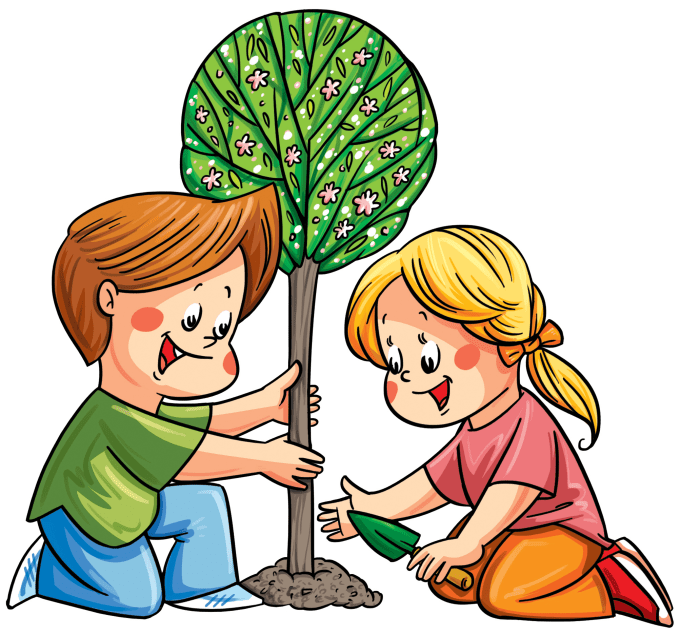 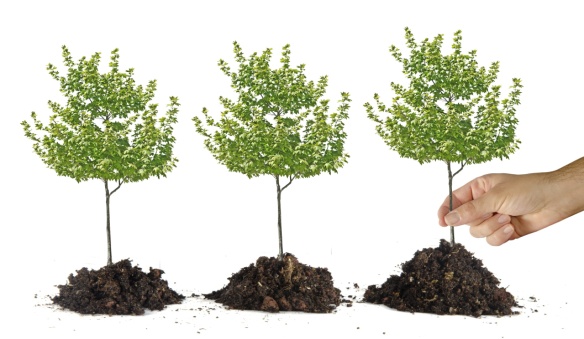 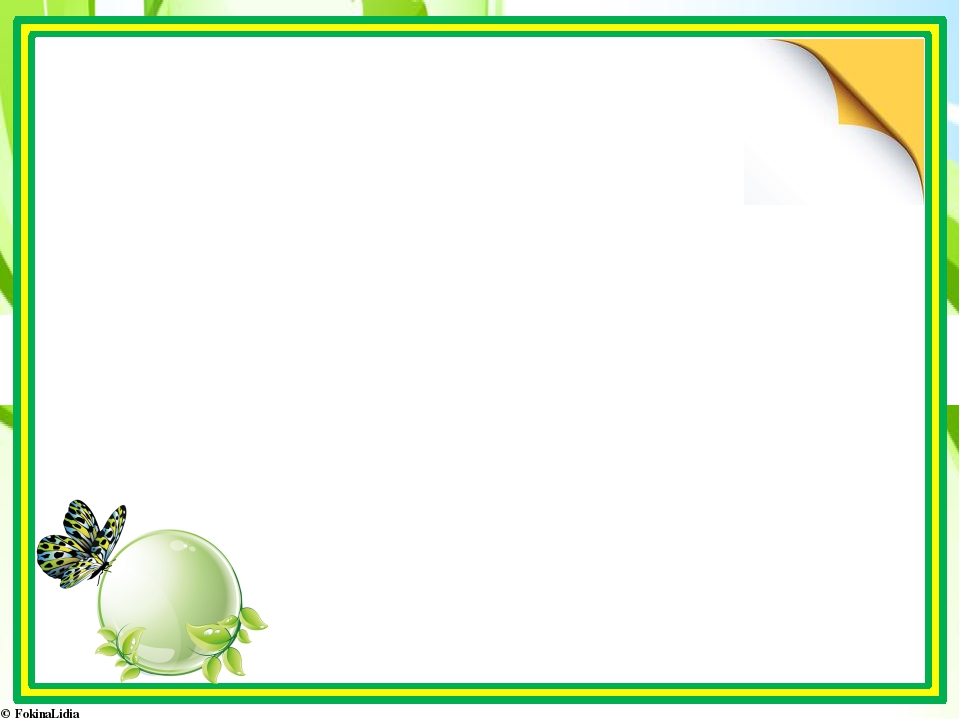 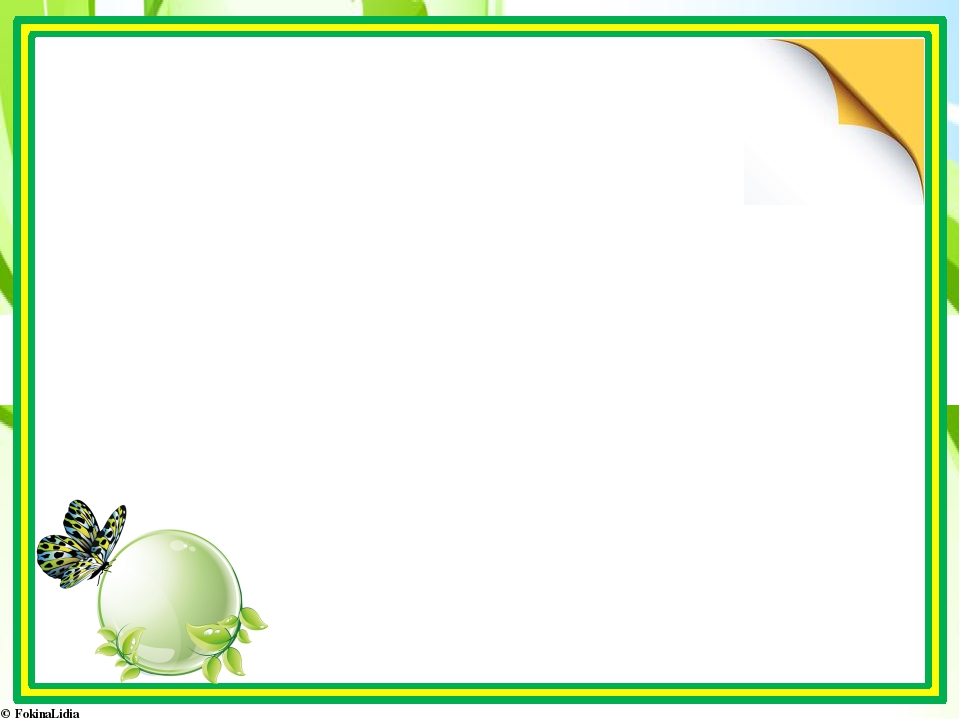 Экологический кодекс
Жили-были на планете: мамы, папы и их дети.
В детский сад они ходили и с природою дружили.
Сажали деревья, цветы поливали и мусор у речки родной убирали.
Здоровыми, успешными хотим мы быть всегда
Здоровый образ жизни тебе мы скажем : «ДА!»
ДА! – здоровый сон!
Да!- распорядок дня!
Да!- активный отдых!
И гигиена – ДА!
ДА! – будет физкультура
ДА! – правильная еда
Здоровый образ жизни полезен он для всех! 
Здоровый образ жизни УДАЧА и
                                               УСПЕХ!!!
Результатом нашей работы стало принятие экологического кодекса